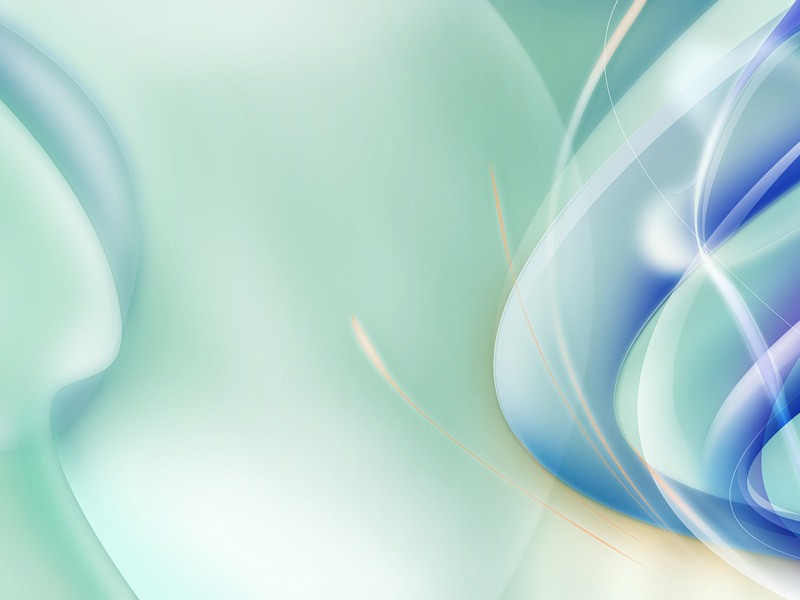 МИНИСТЕРСТВО ОБРАЗОВАНИЯ РМ
ПОРТФОЛИО
Курочкиной Светланы Николаевны
воспитателя МДОУ «Детский сад №71» 
городского округа Саранск


Дата рождения: 03.12.1971 год
Профессиональное образование: высшее
МГУ им. Н. П. Огарева  по специальности 
«Филология», квалификация «Филолог, 
преподаватель русского языка 
и литературы»
№ диплома:  БВС № 0025496,  дата выдачи: 22.06.1996 г .
Переподготовка : ФГБОУ ВПО «МГПИ им. М.Е.Евсевьева»,
квалификация воспитатель
Общий трудовой стаж: 33 года
Педагогический стаж: 18 лет
Наличие квалификационной категории: высшая
Дата последней аттестации: 26.03.2019 года
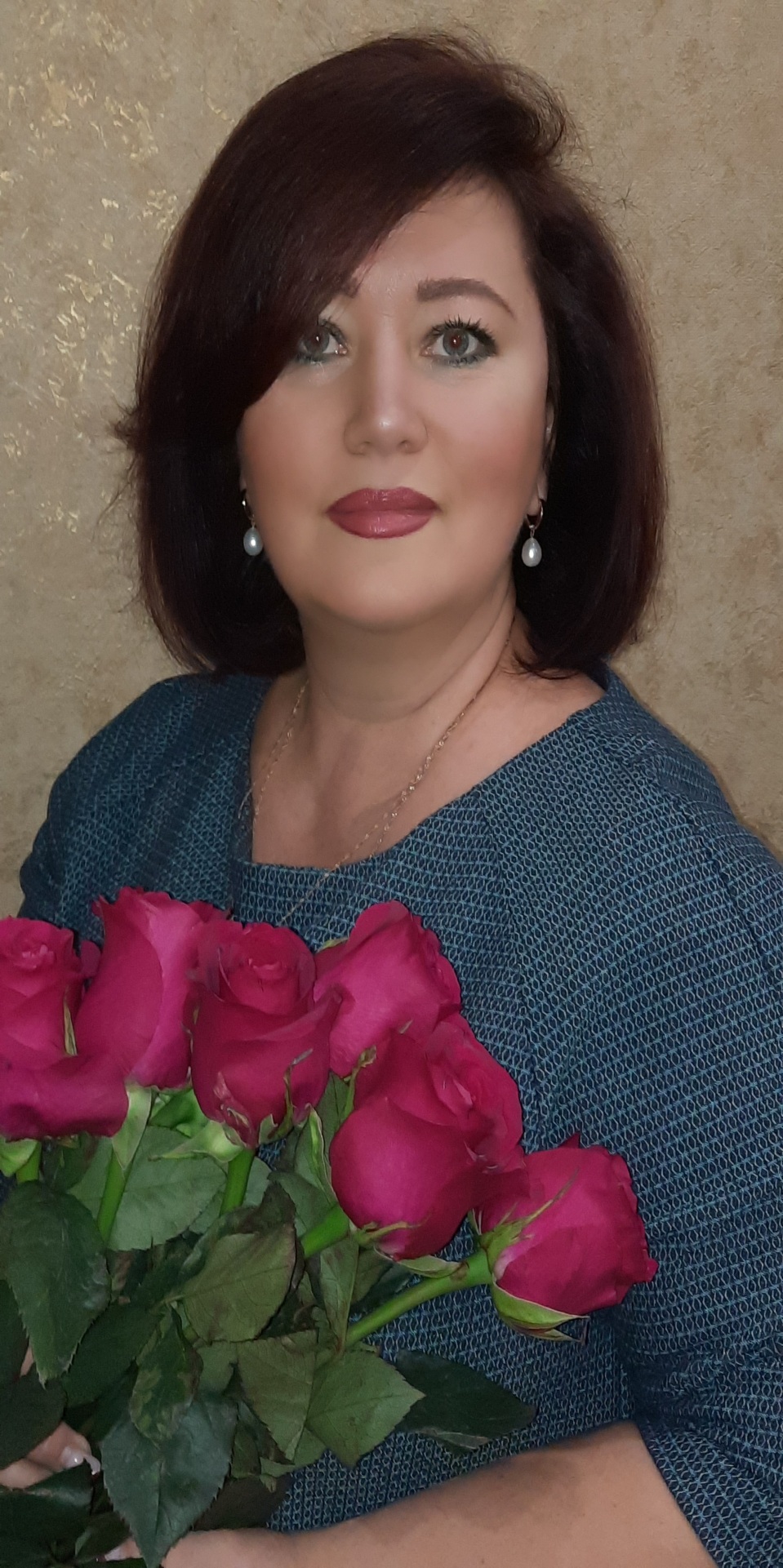 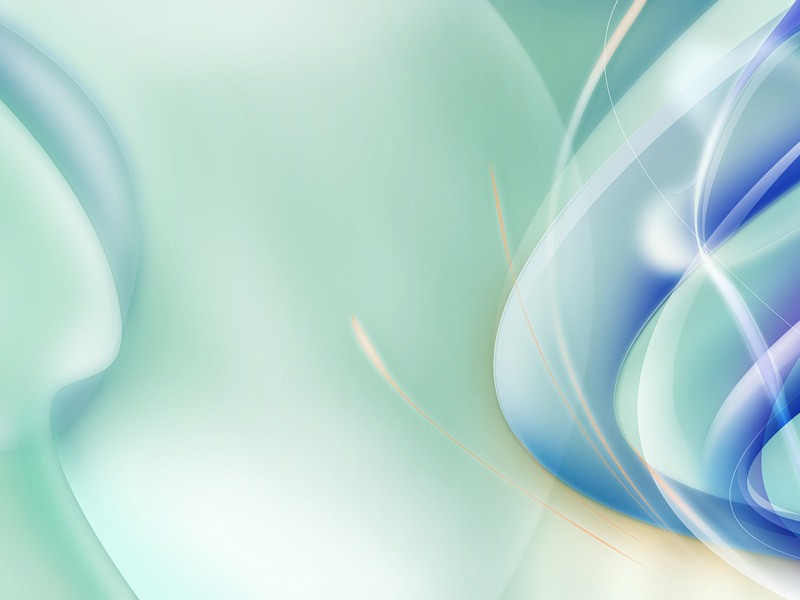 Инновационный педагогический опыт на тему: 
«Развитие творческих способностей дошкольников средствами 
нетрадиционных техник рисования» 
представлен на сайте: https://ds71sar.schoolrm.ru
https://ds71sar.schoolrm.ru/sveden/employees/11200/179453/
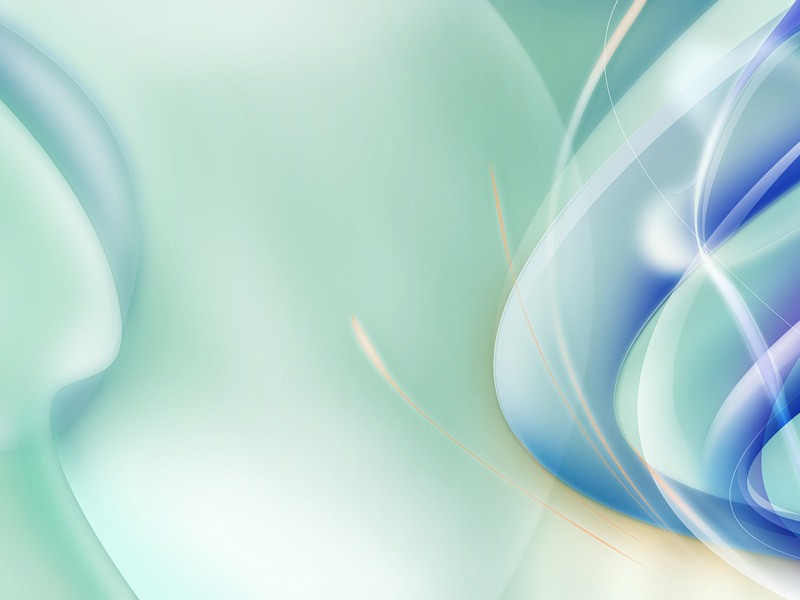 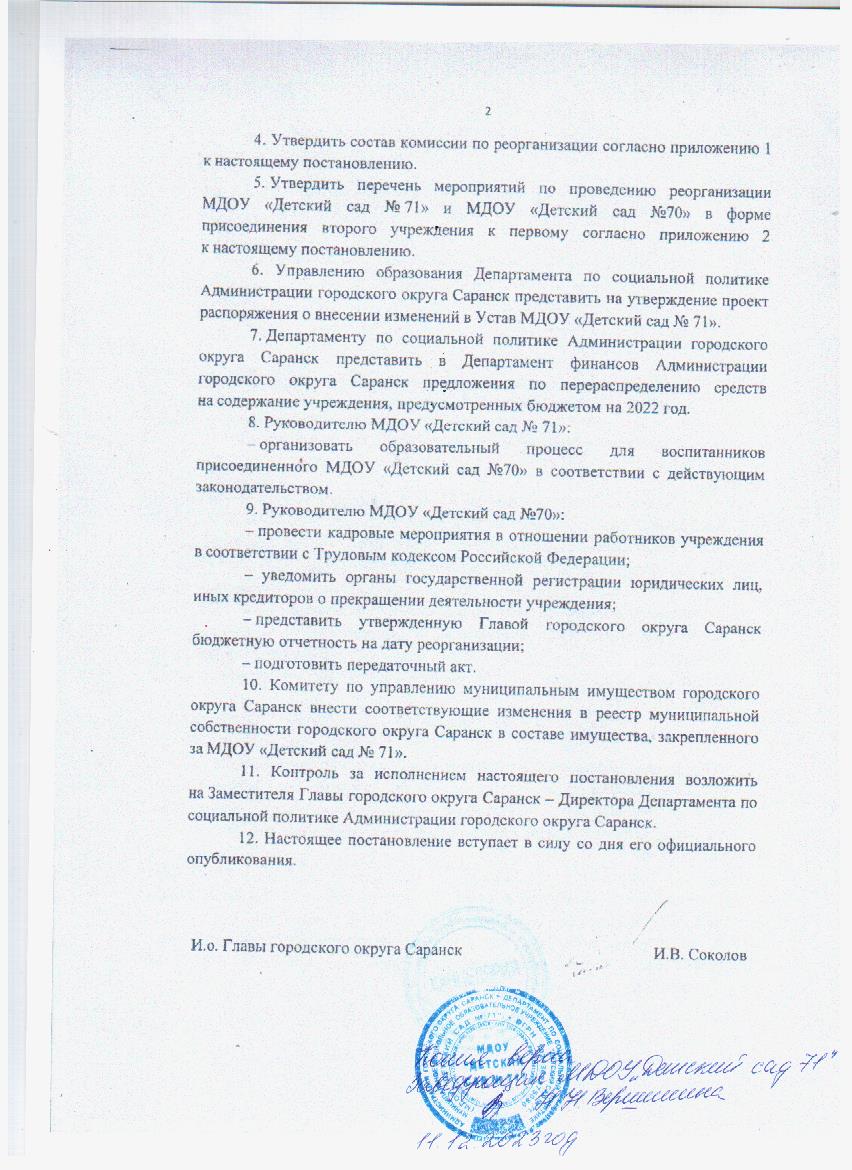 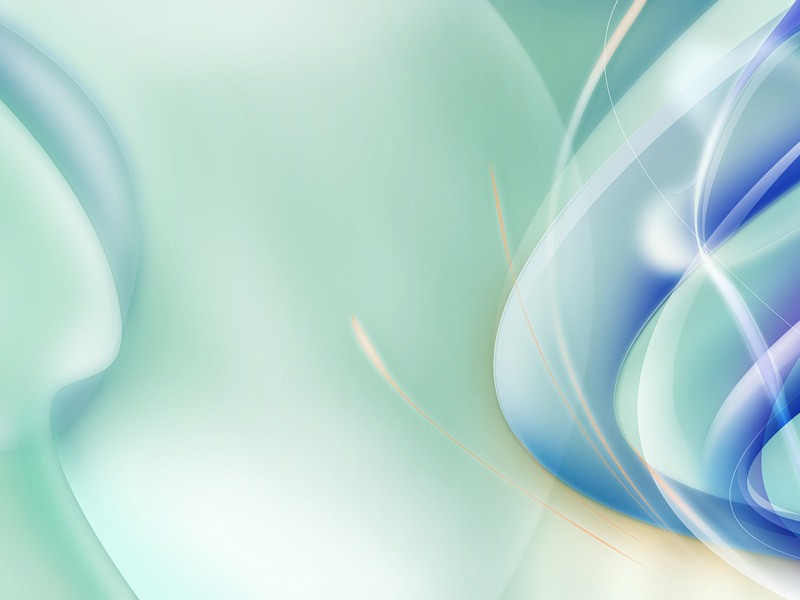 Участие в инновационной (экспериментальной) деятельности
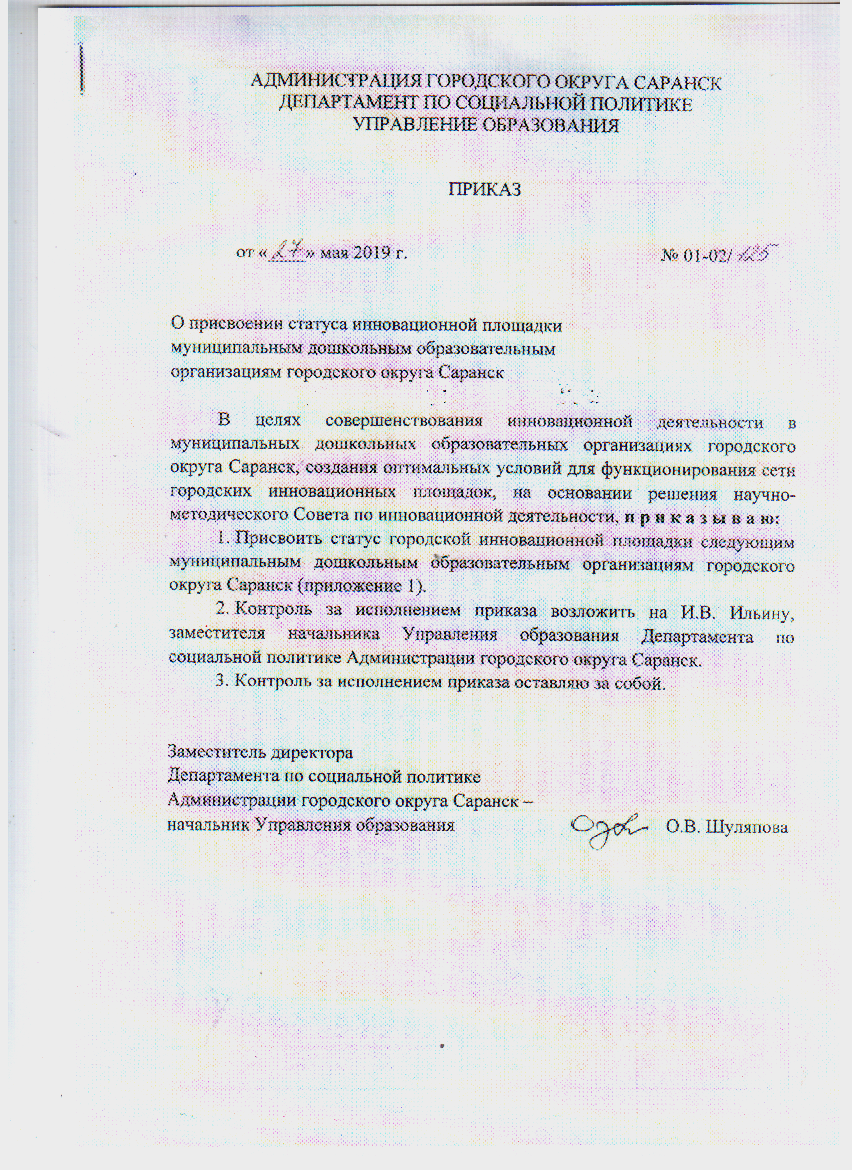 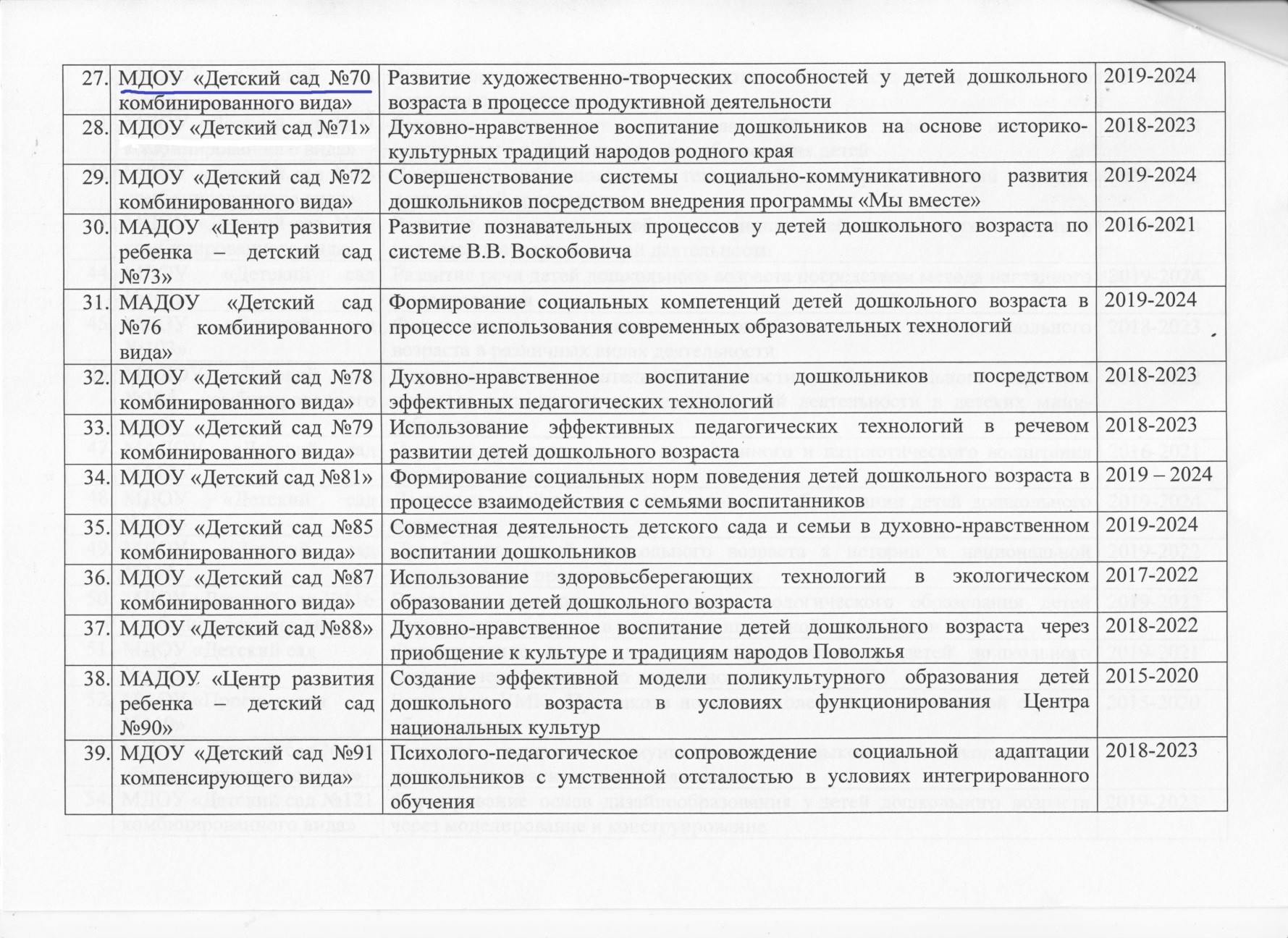 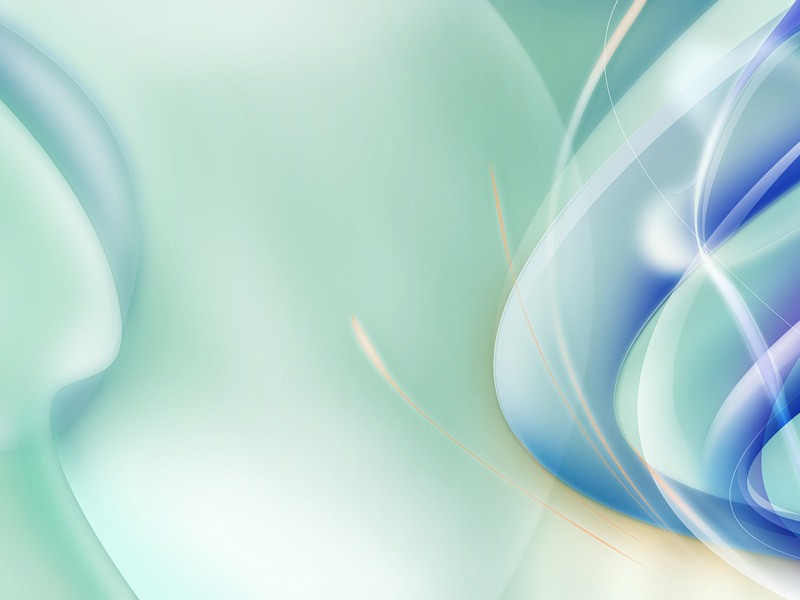 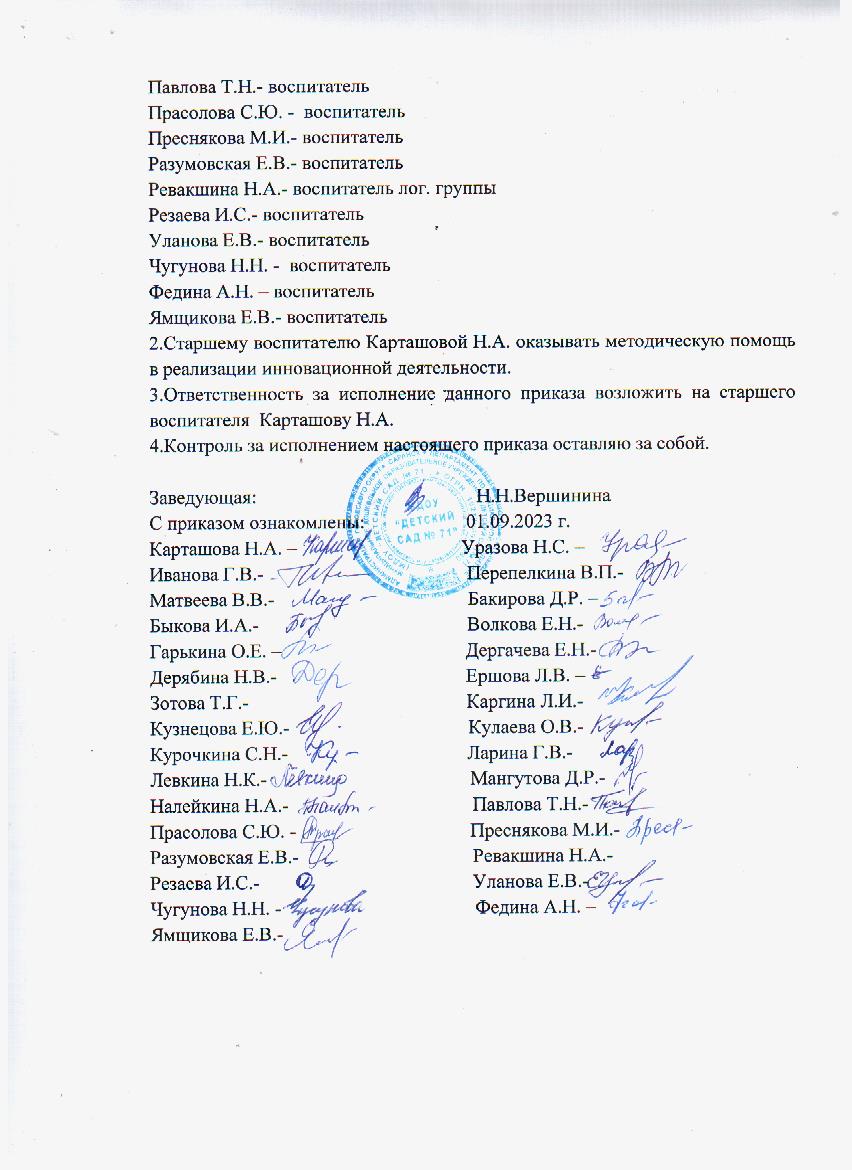 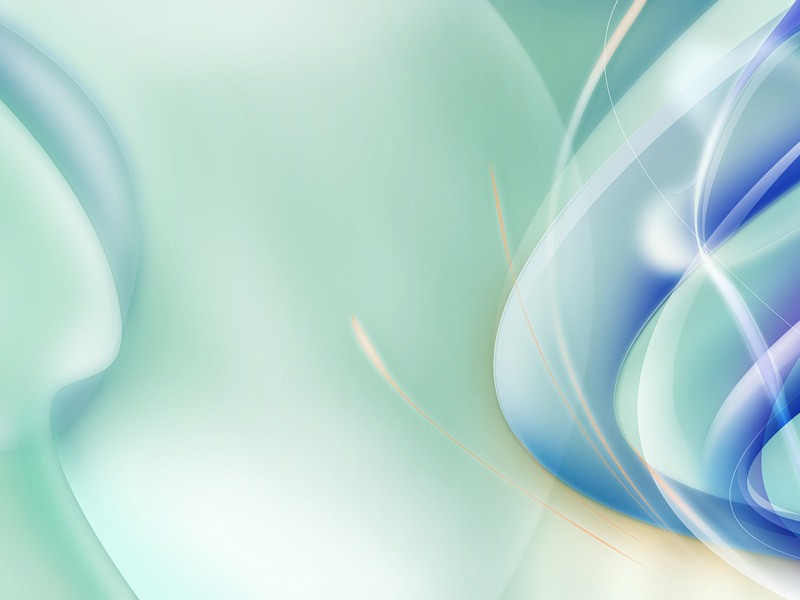 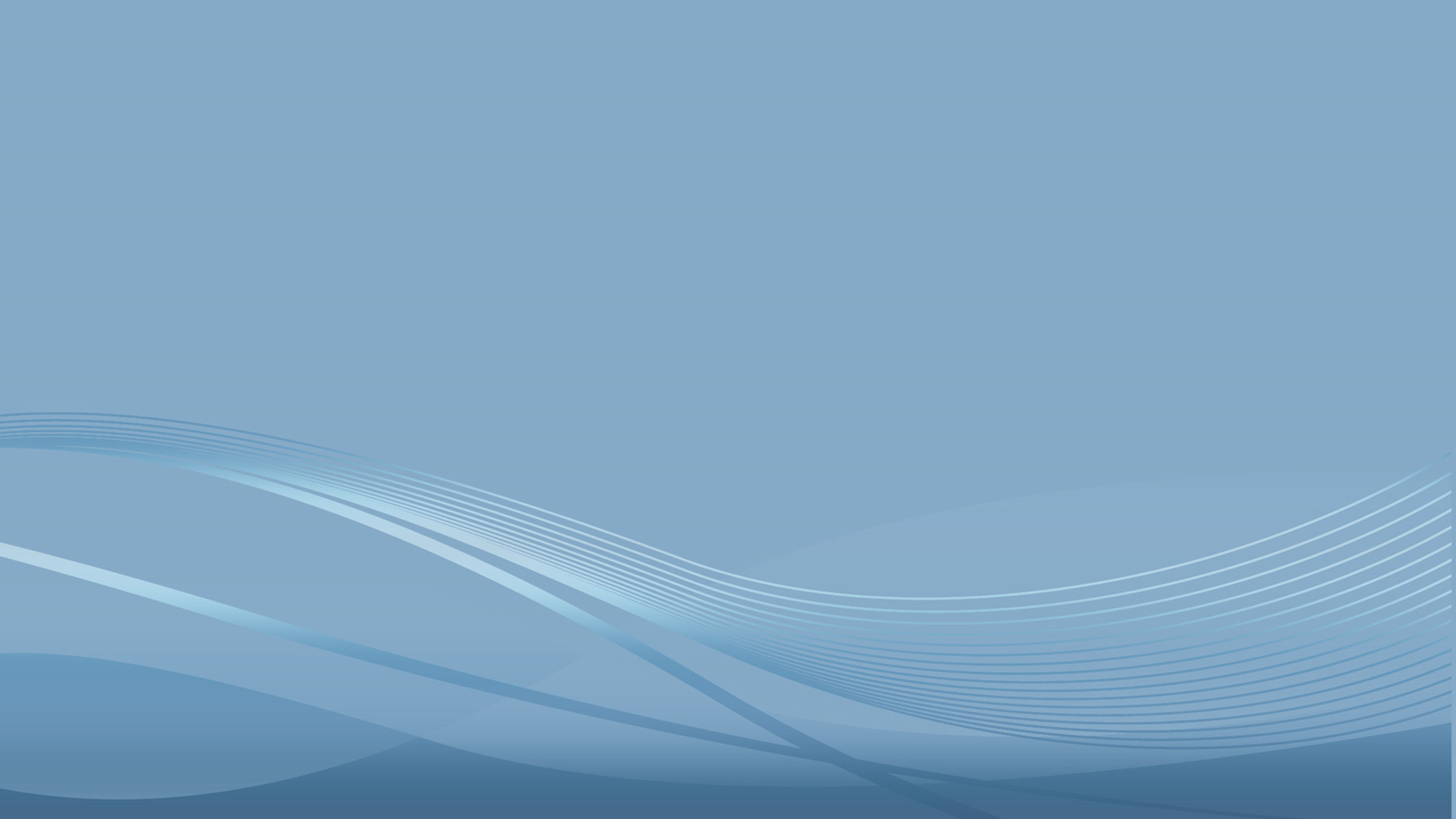 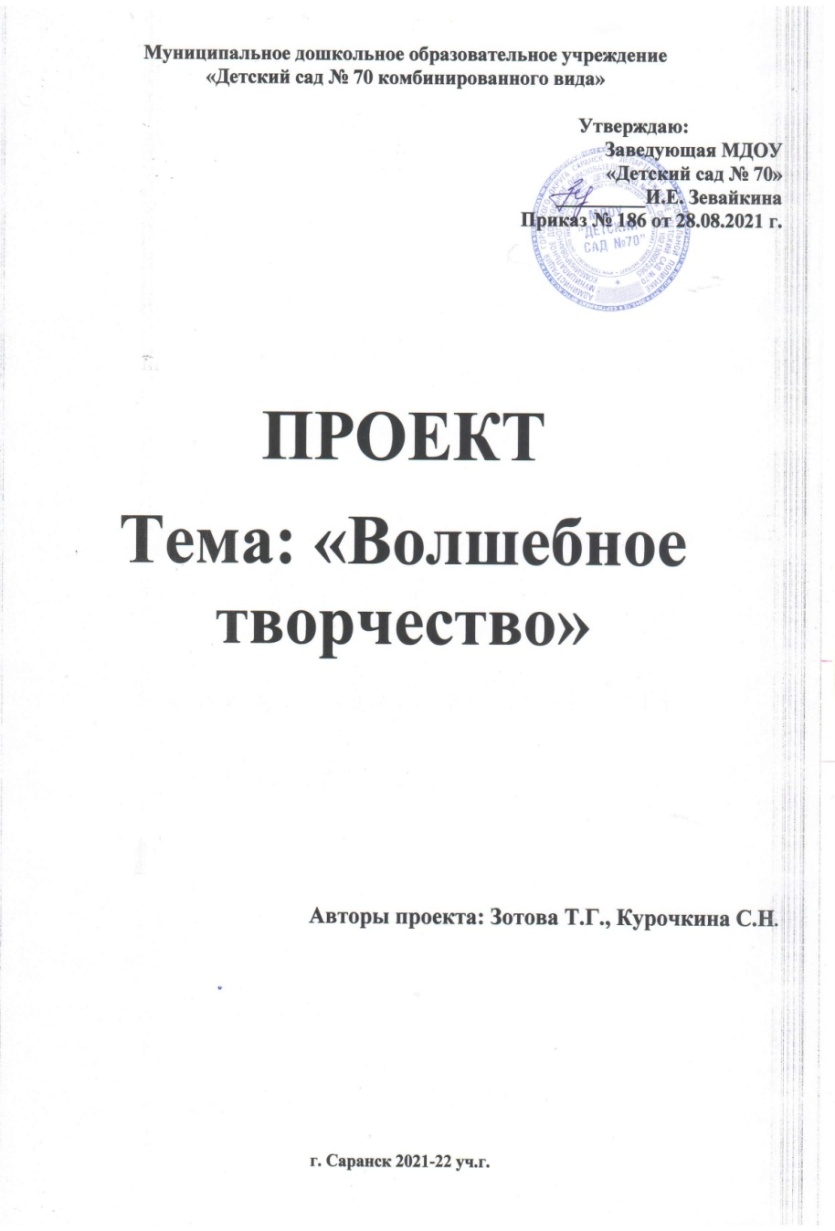 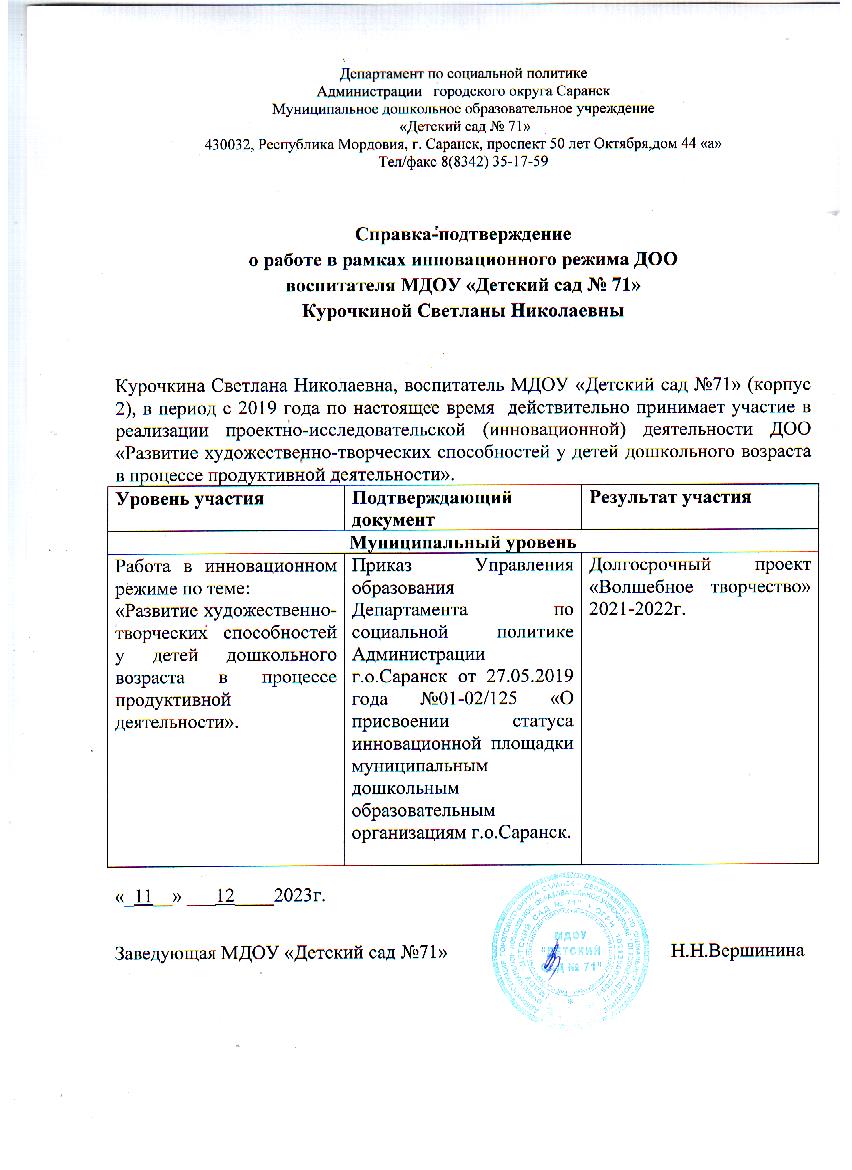 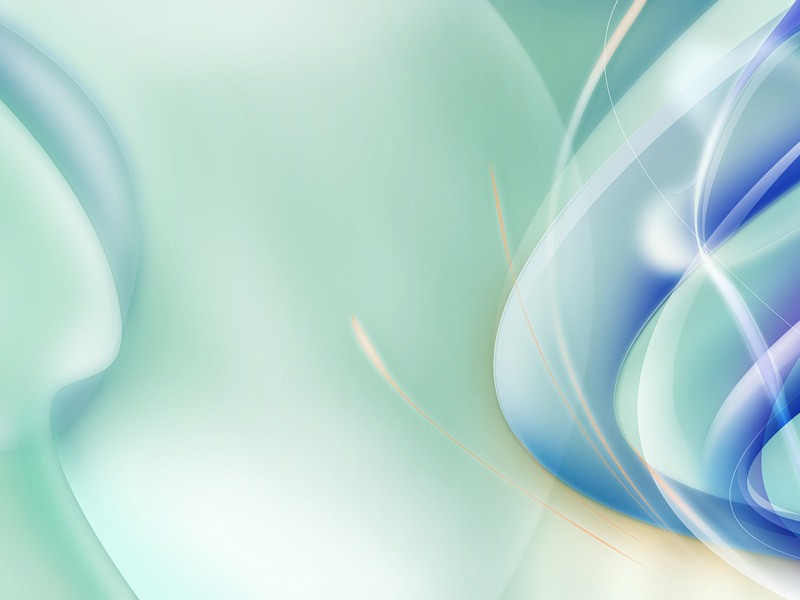 Наставничество
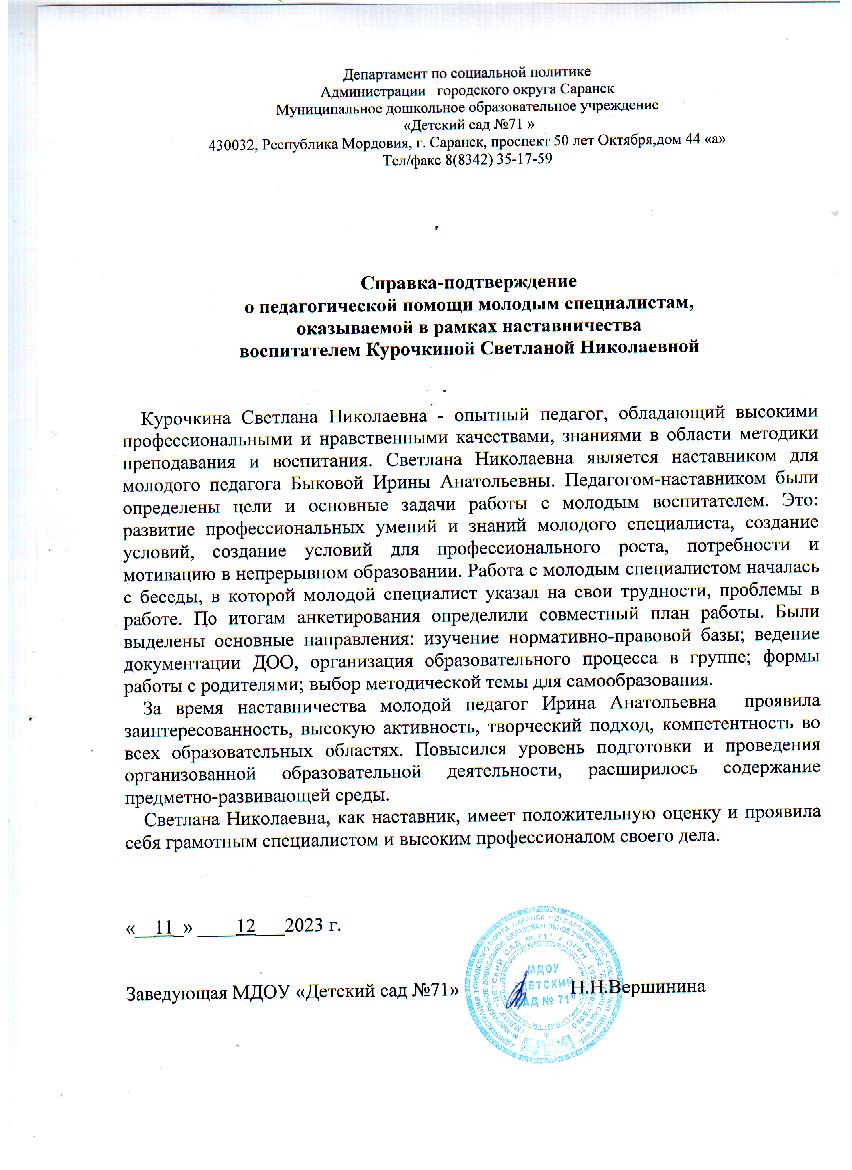 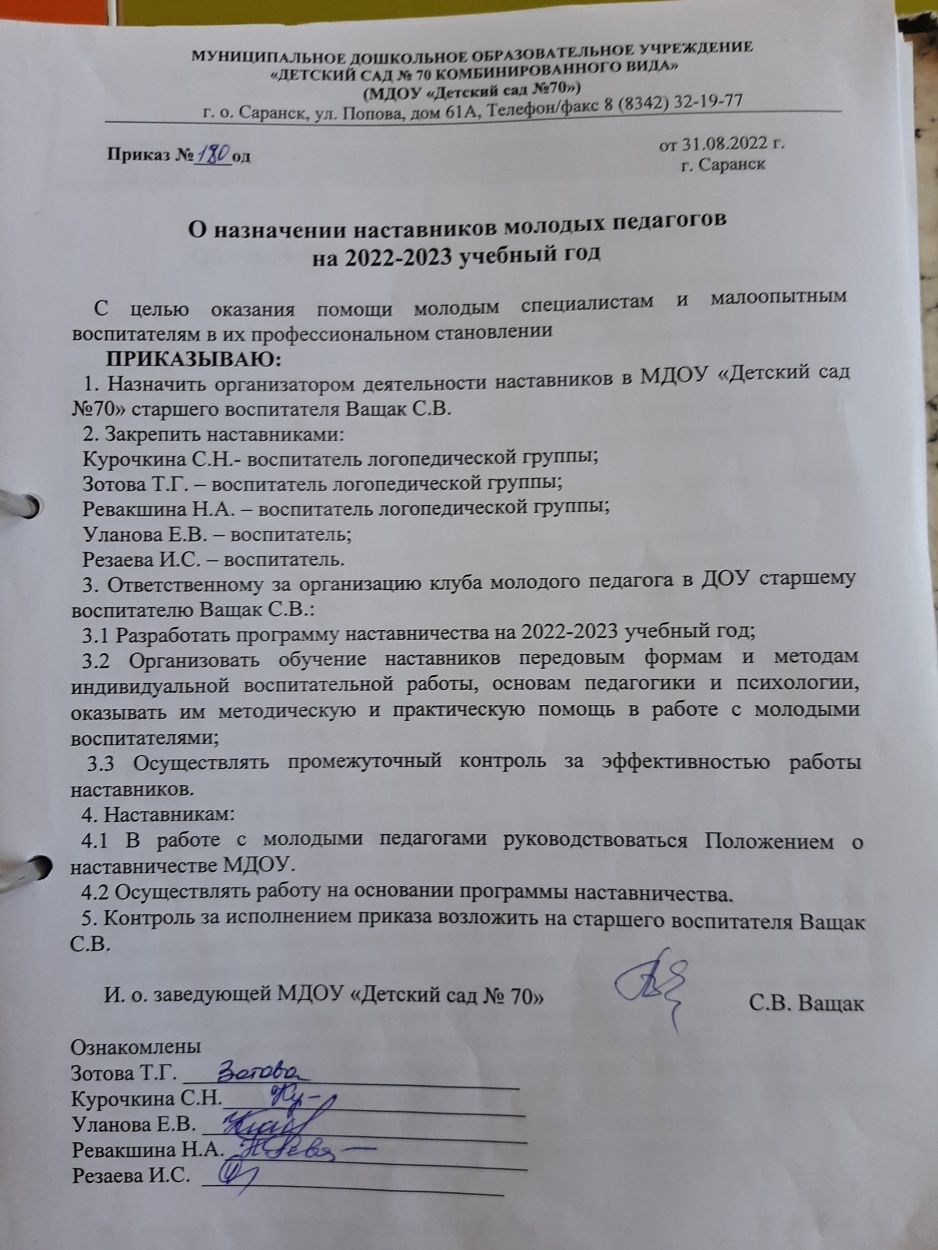 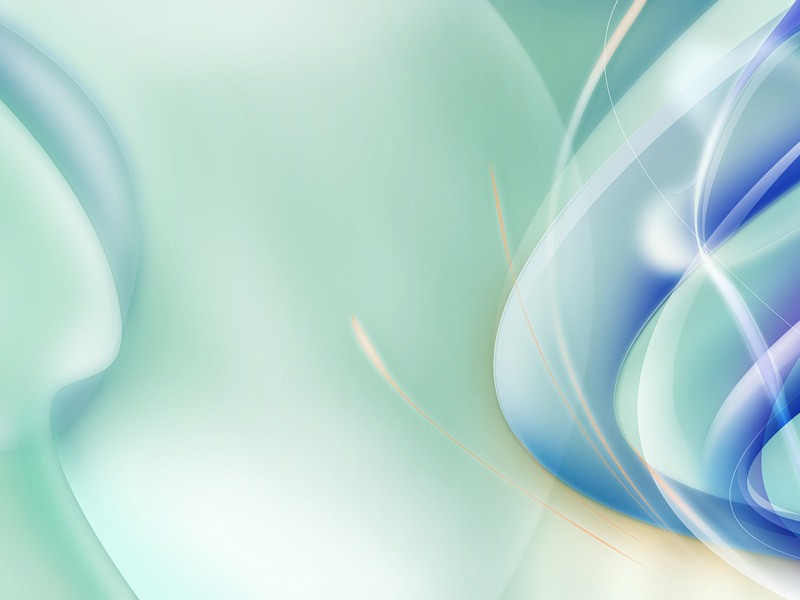 Наличие публикаций
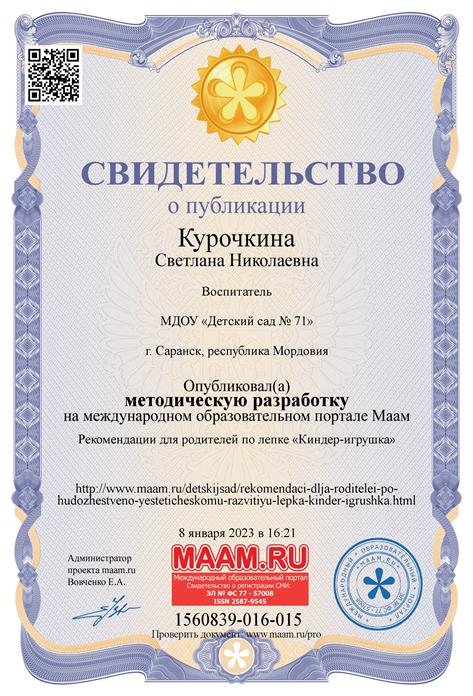 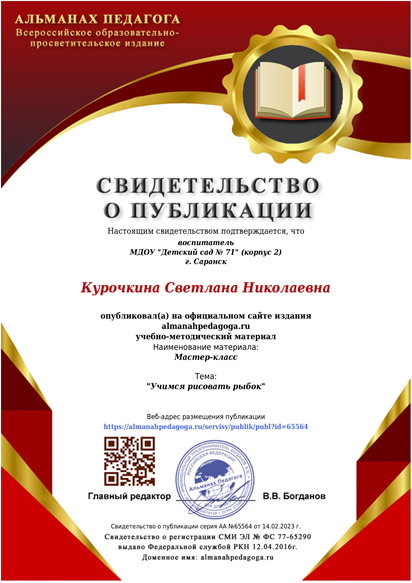 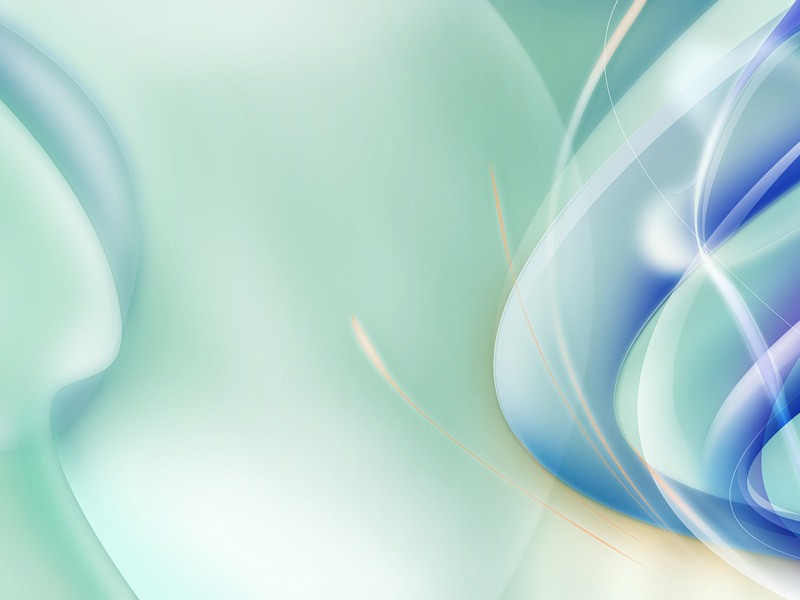 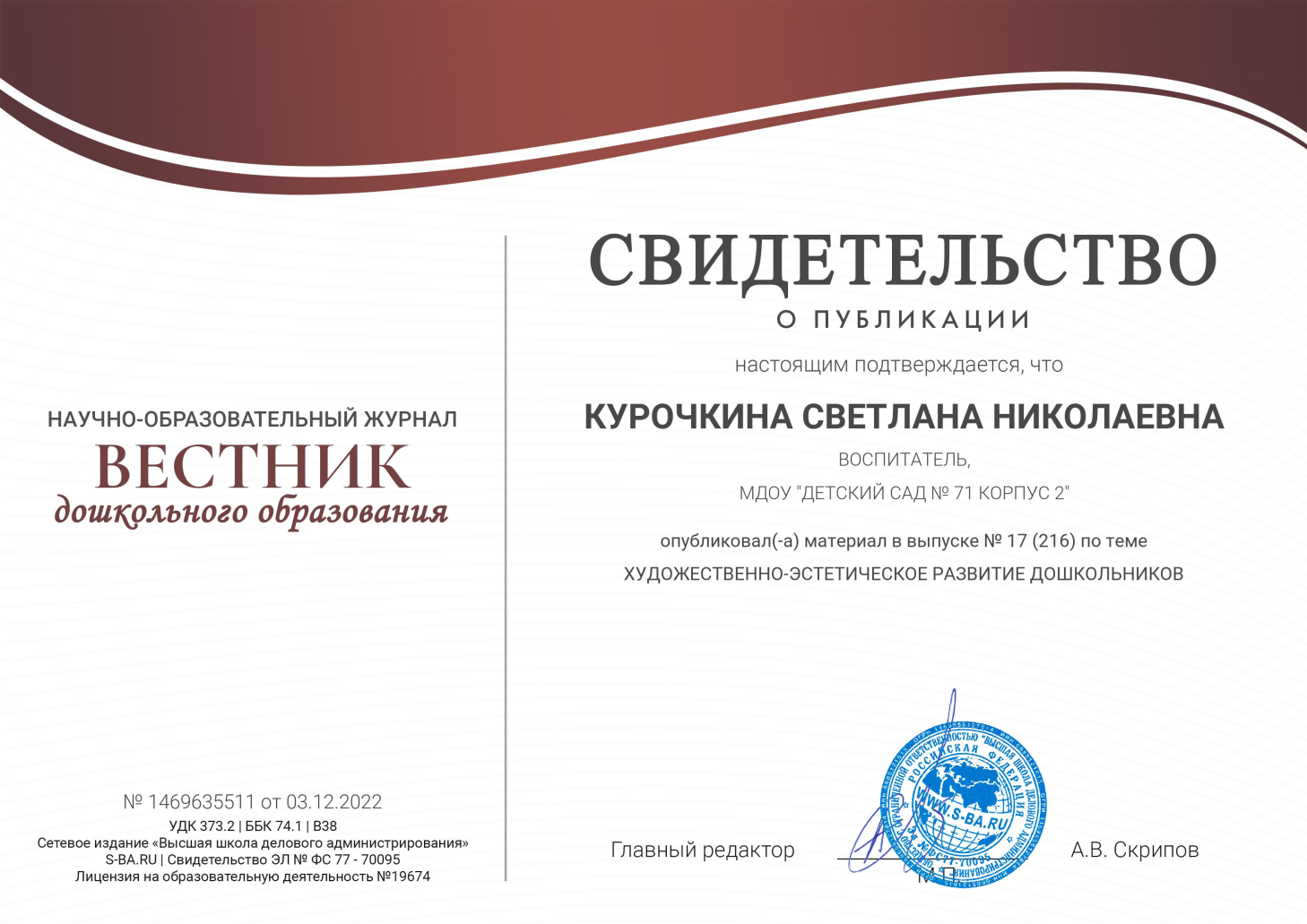 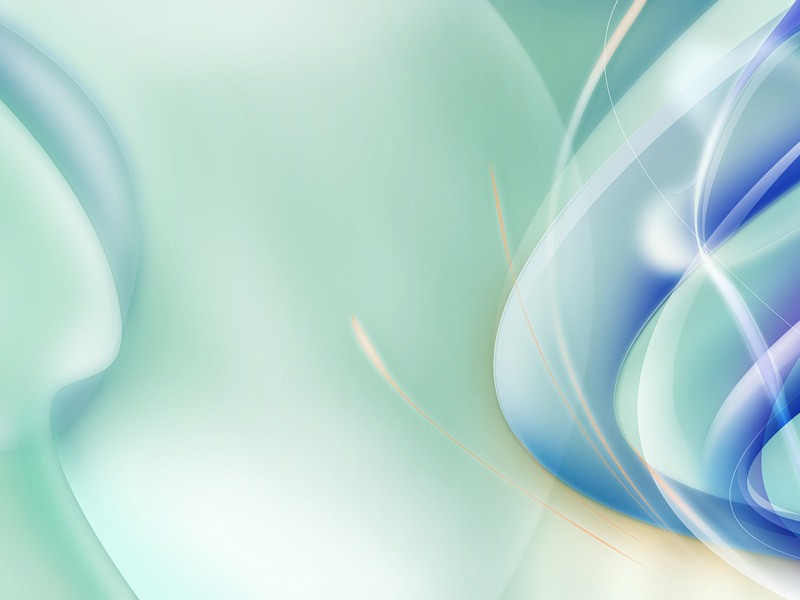 Результаты участия воспитанников в конкурсах, выставках, турнирах, соревнованиях, акциях, фестивалях
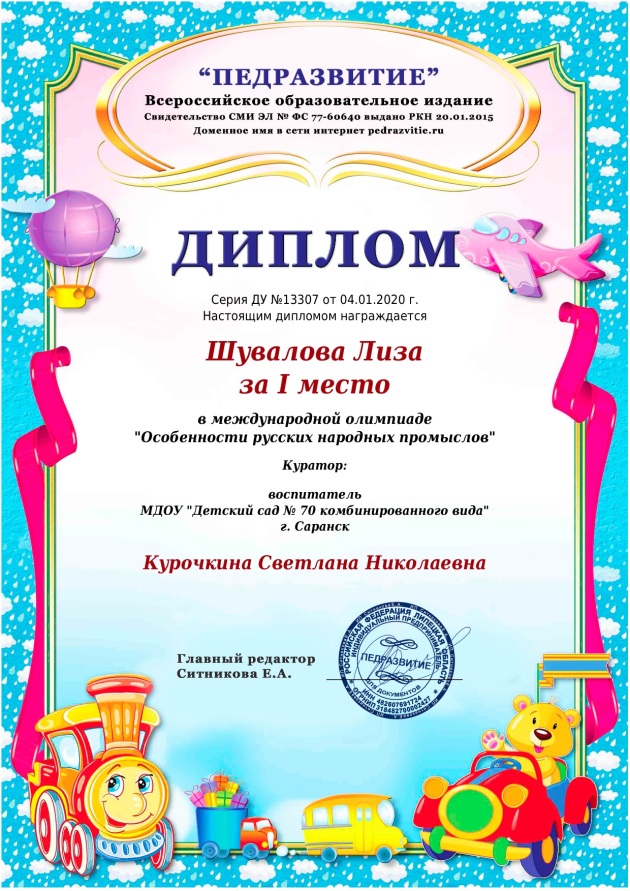 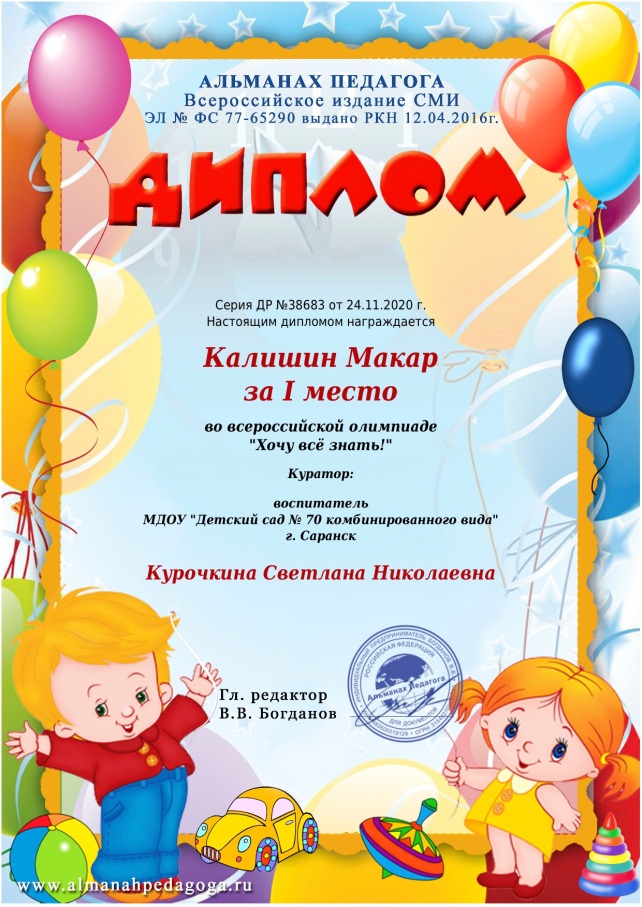 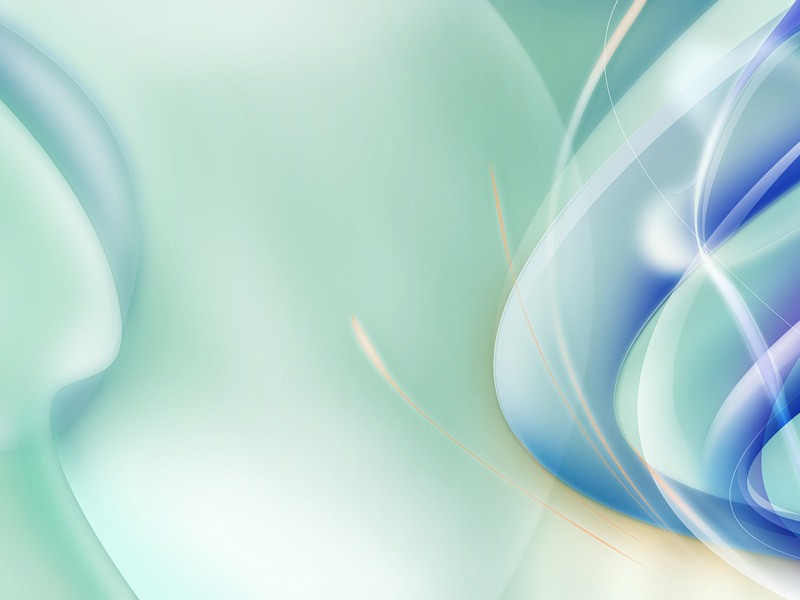 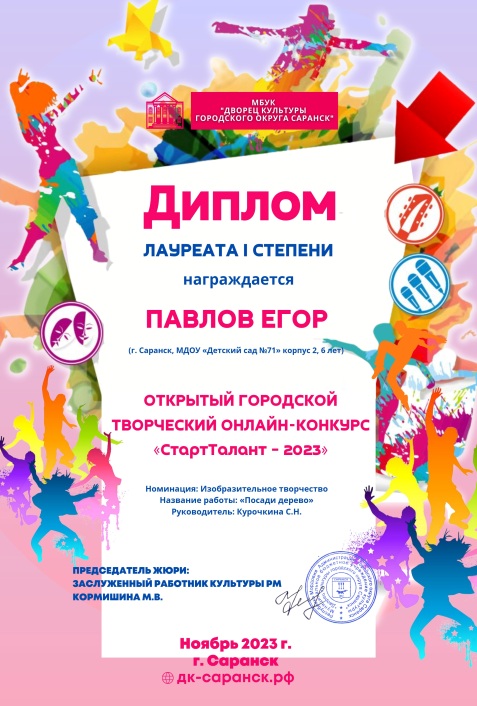 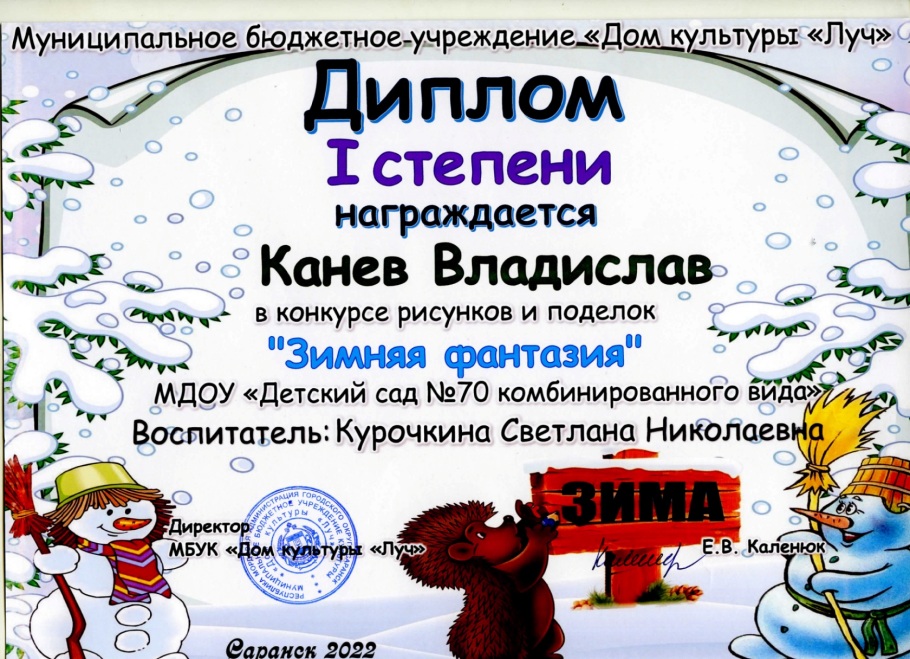 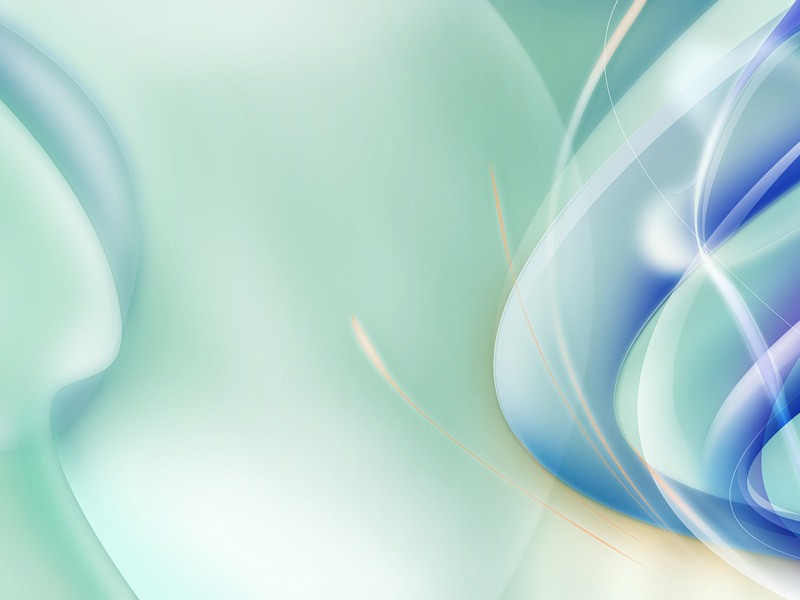 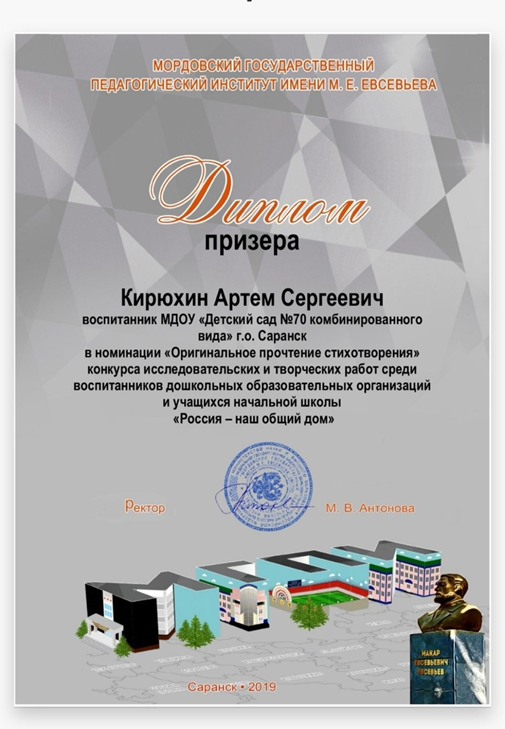 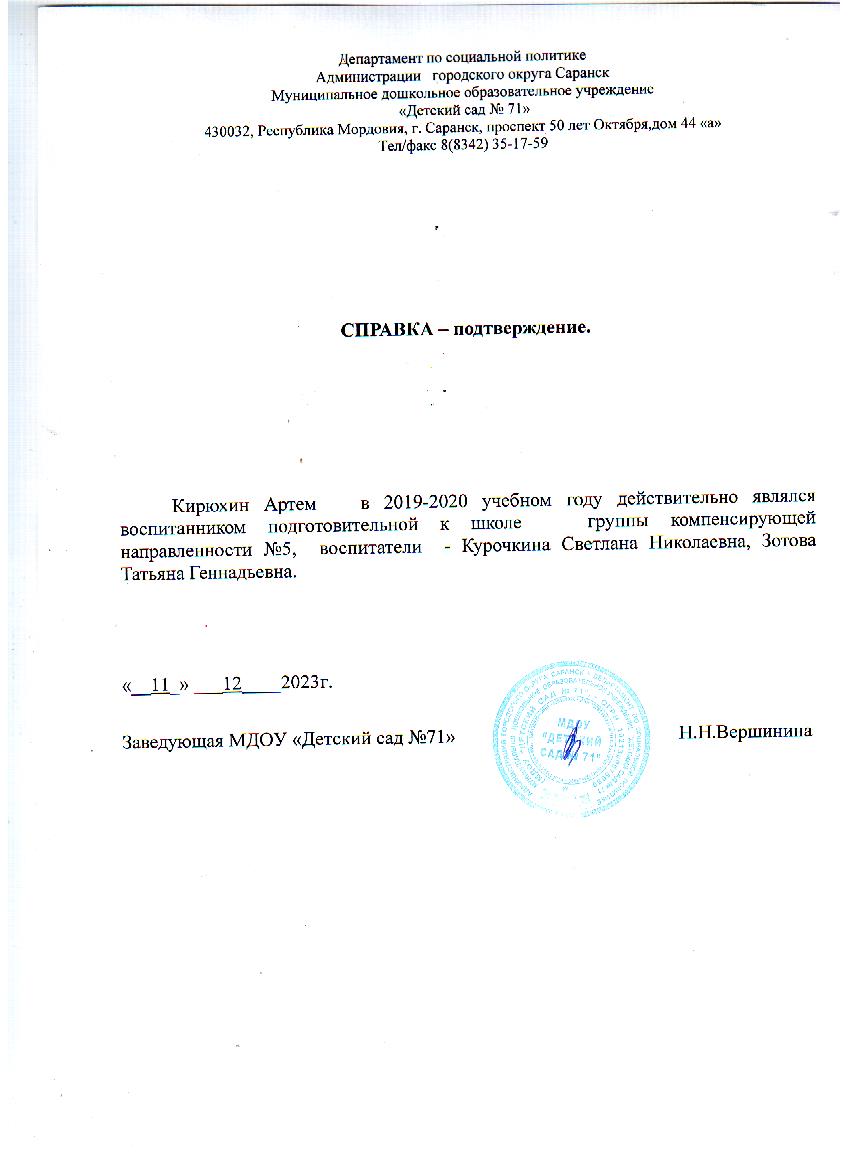 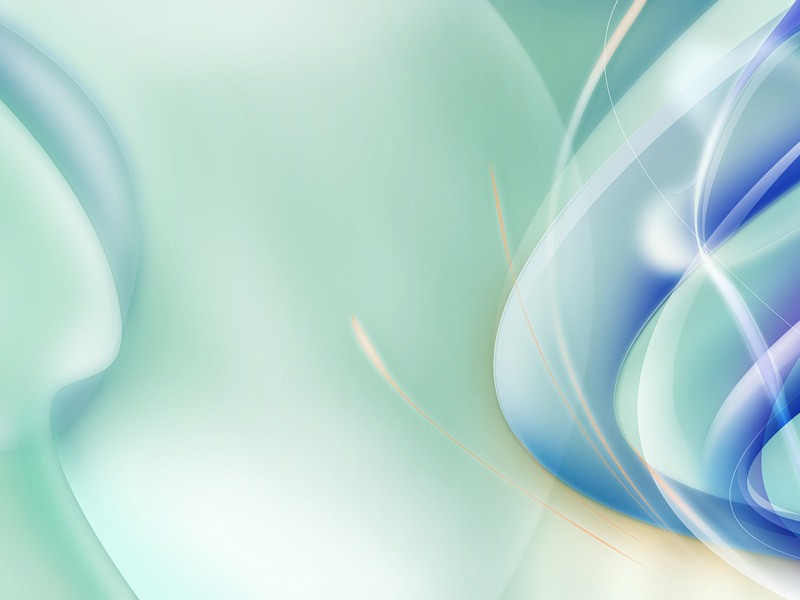 Выступления на заседаниях методических советов, научно-практических конференциях, педагогических чтениях, семинарах, секциях, форумах
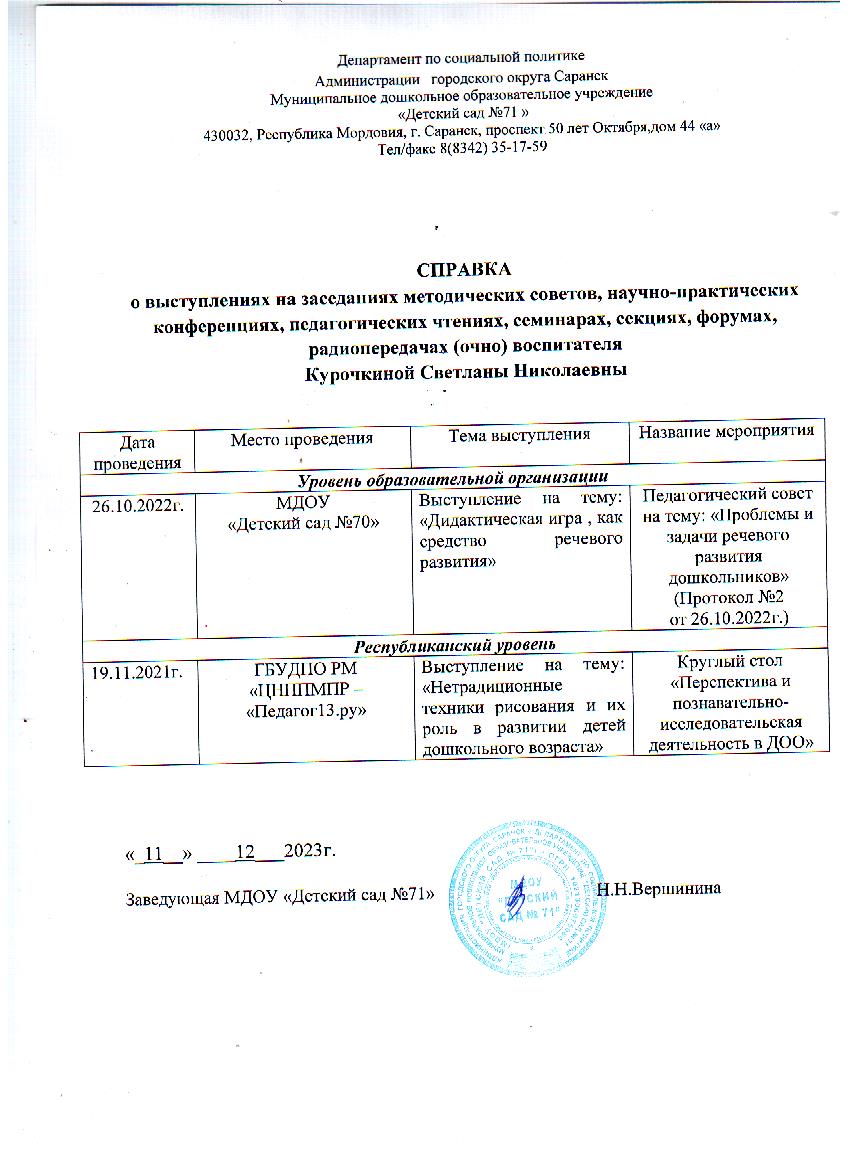 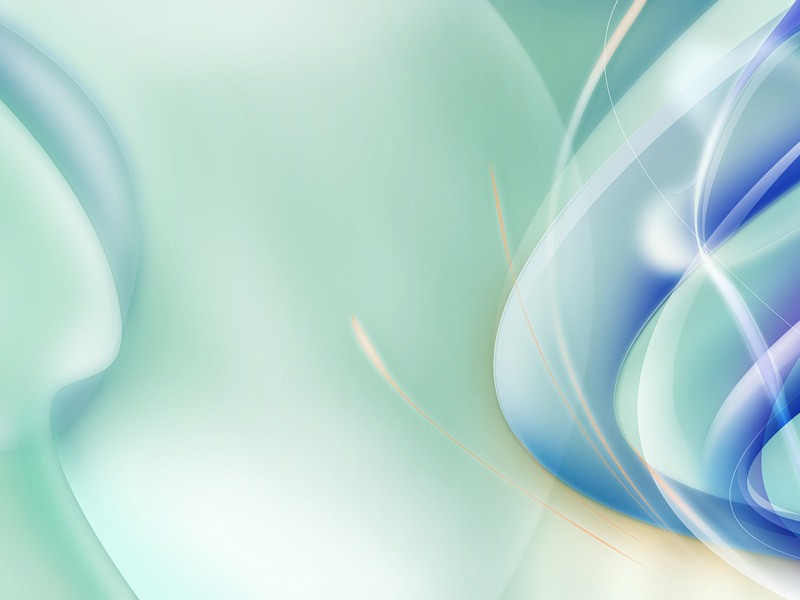 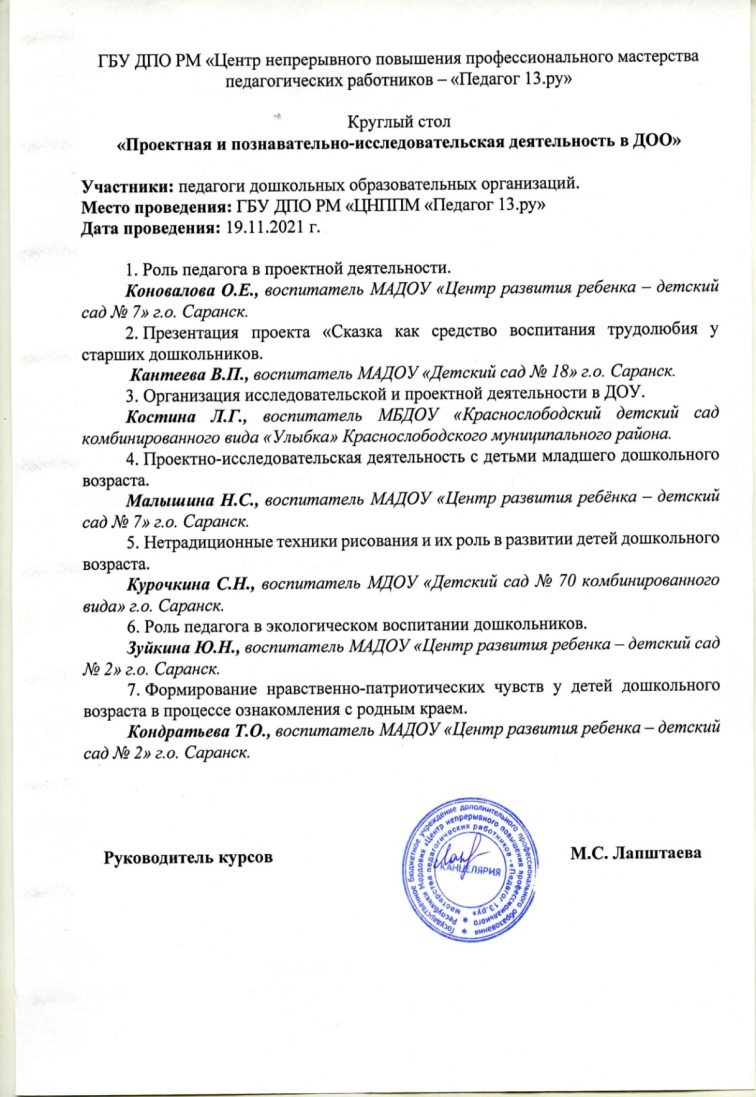 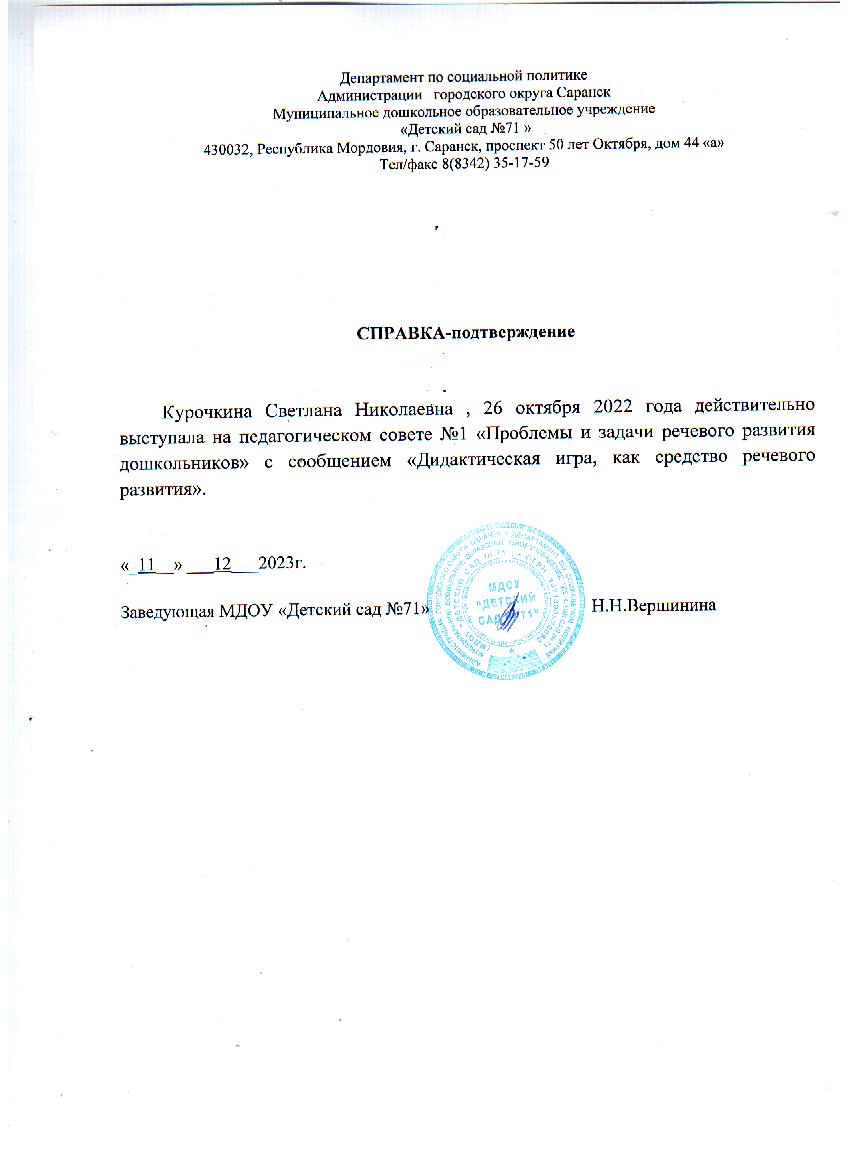 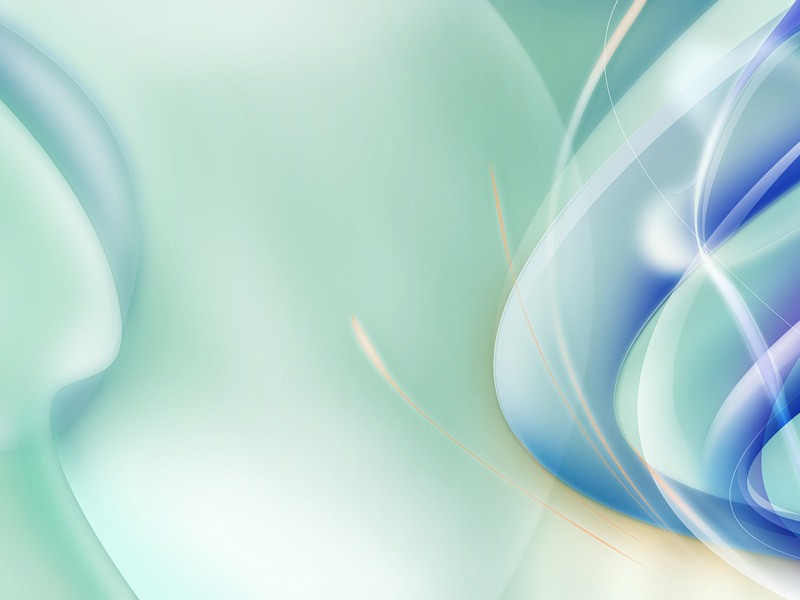 Проведение открытых занятий, мастер-классов, мероприятий
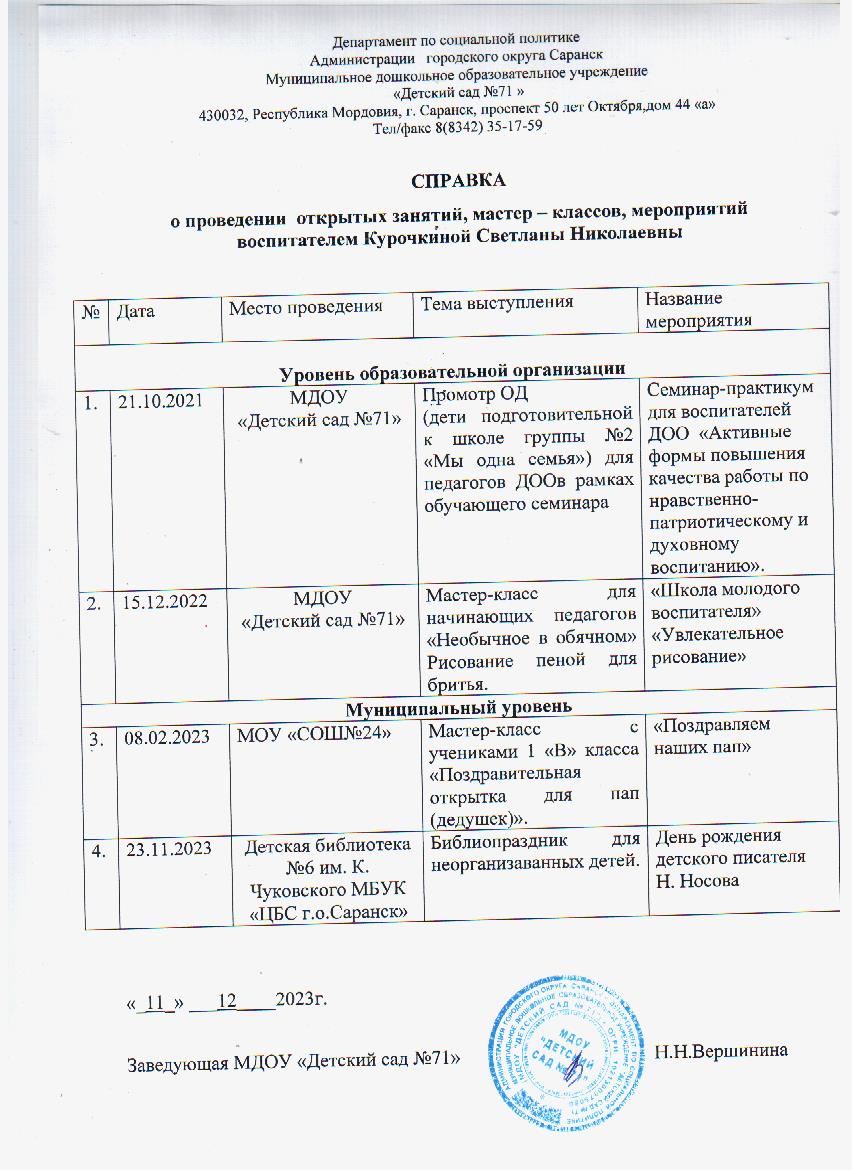 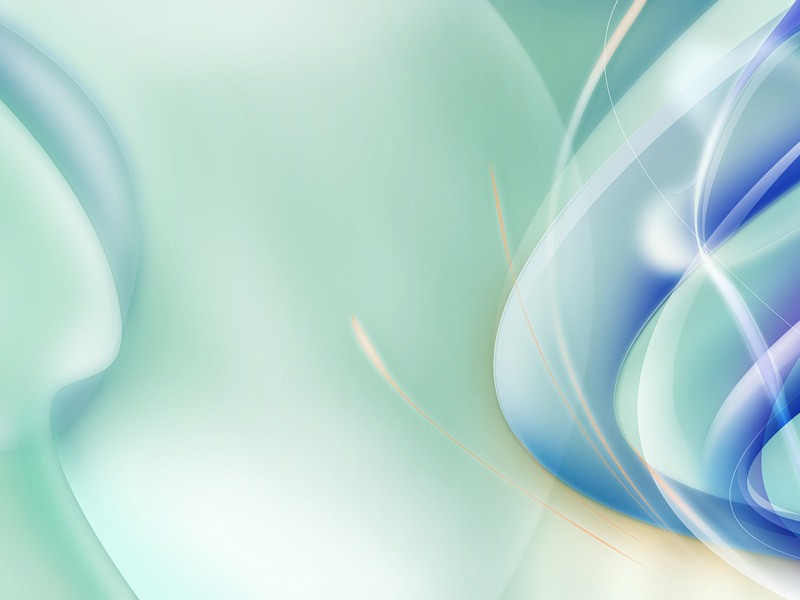 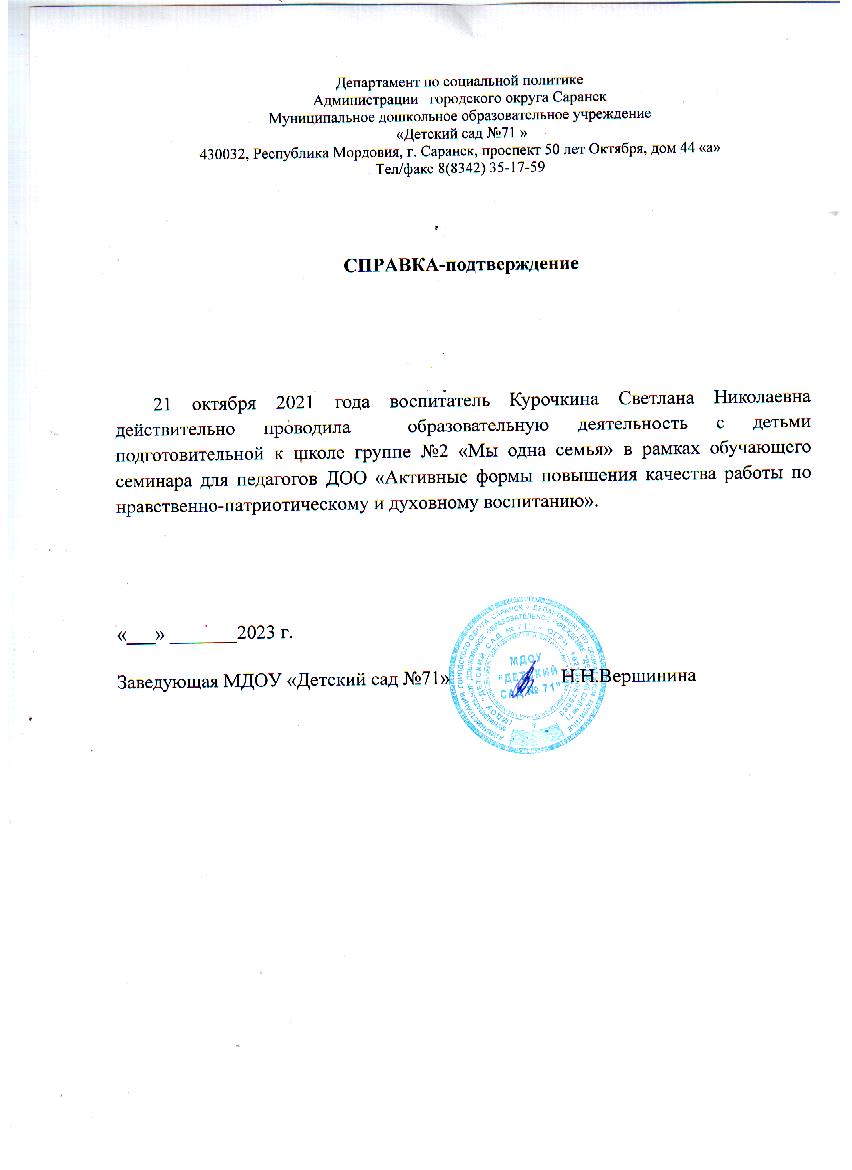 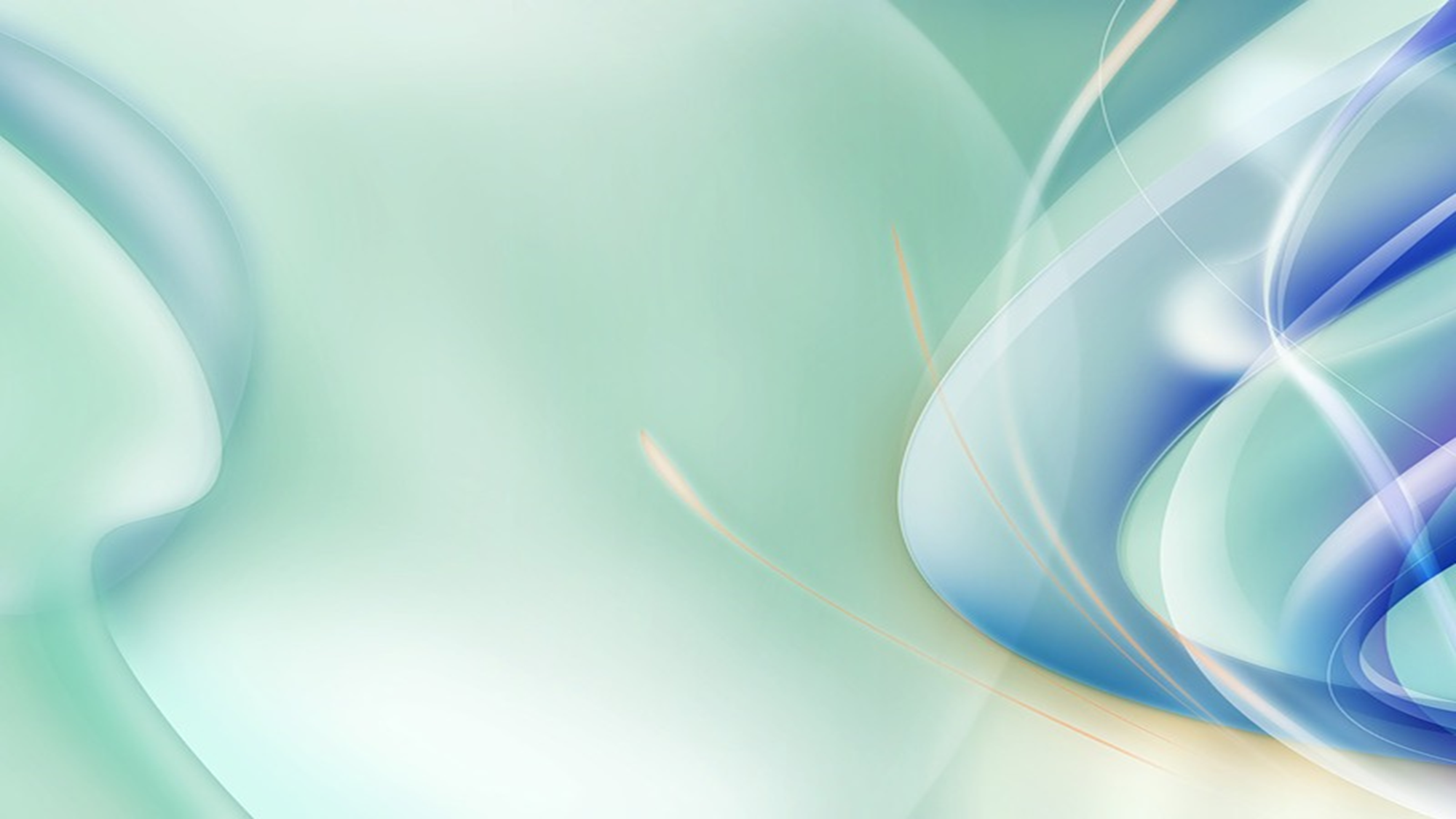 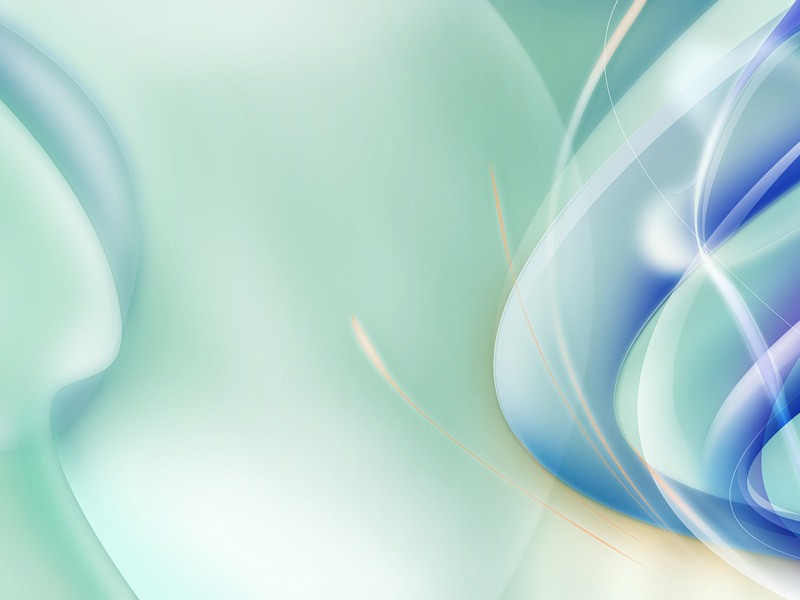 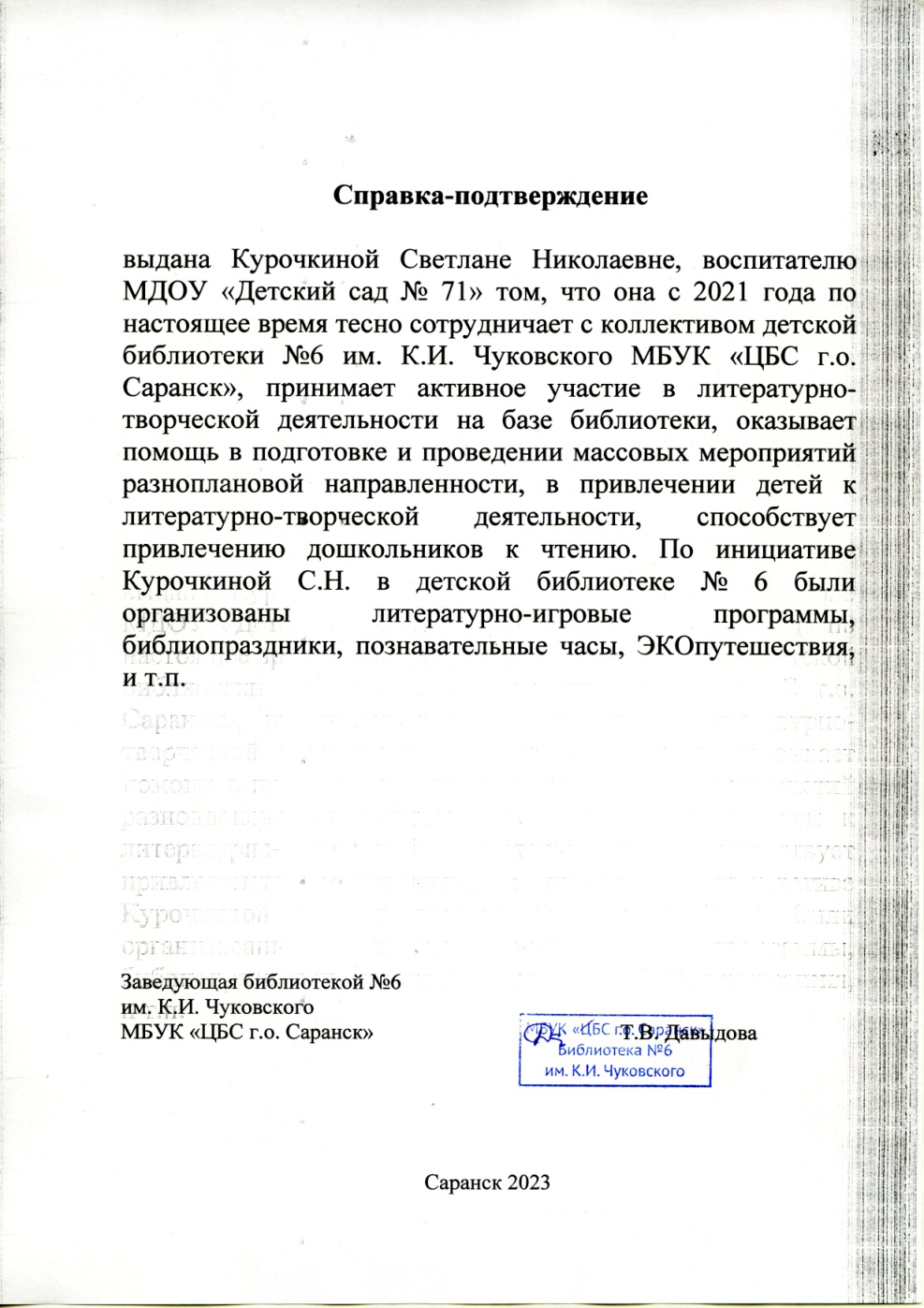 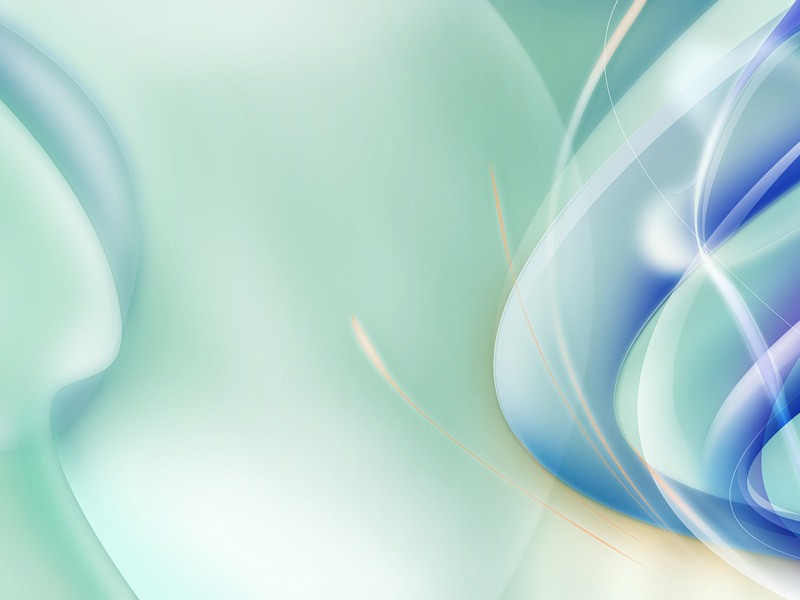 Экспертная деятельность
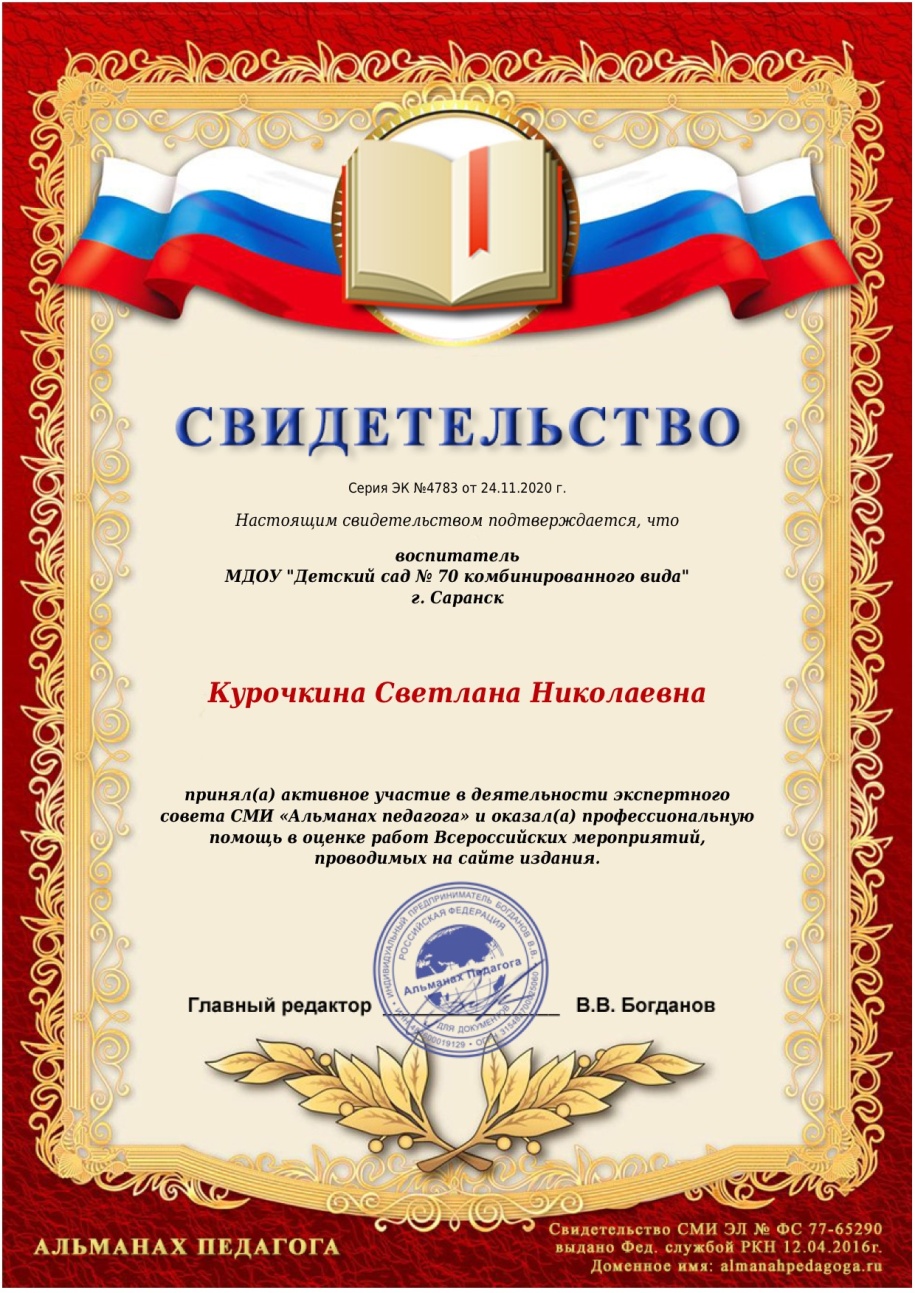 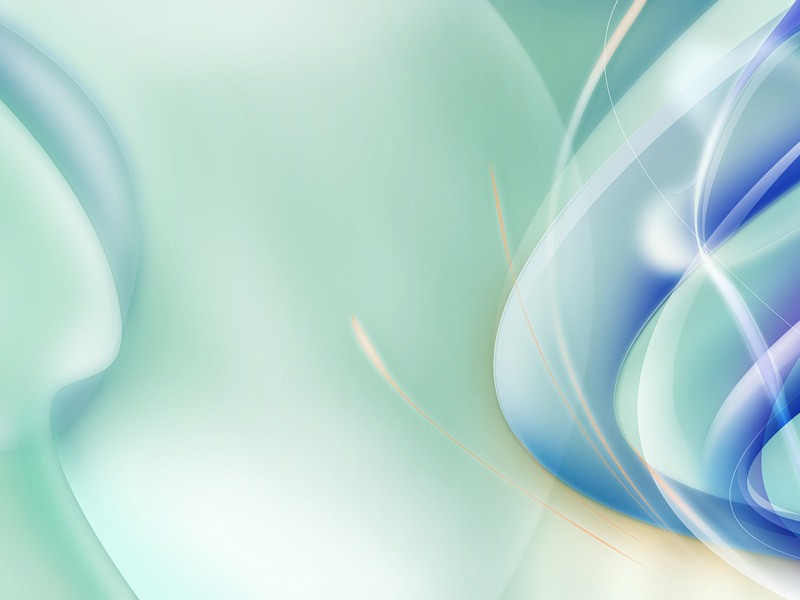 Общественно-педагогическая активность педагога: участие в комиссиях, педагогических сообществах, в жюри конкурсов
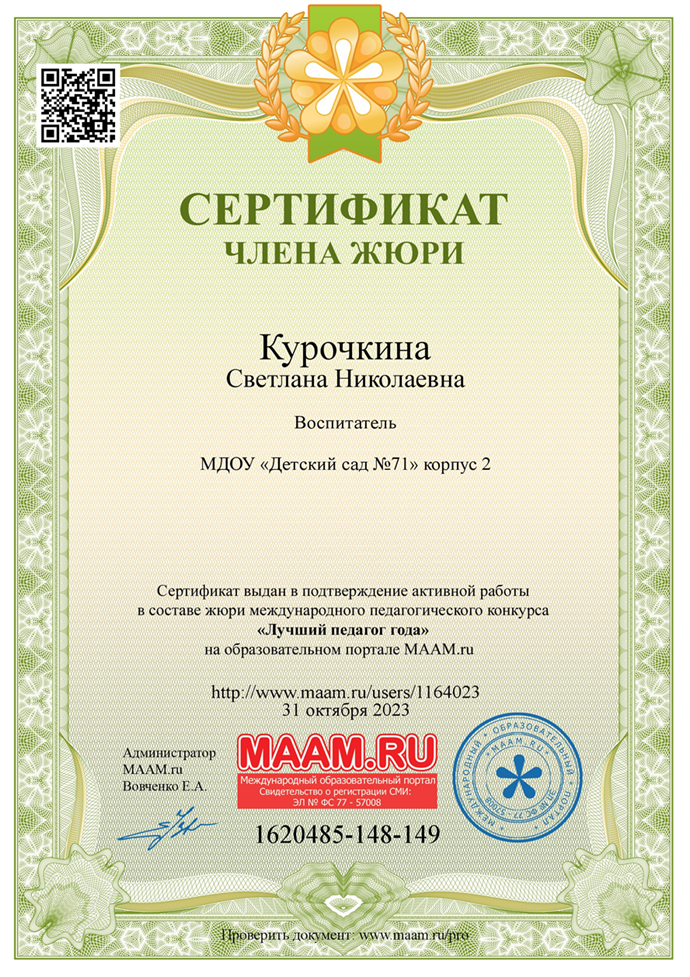 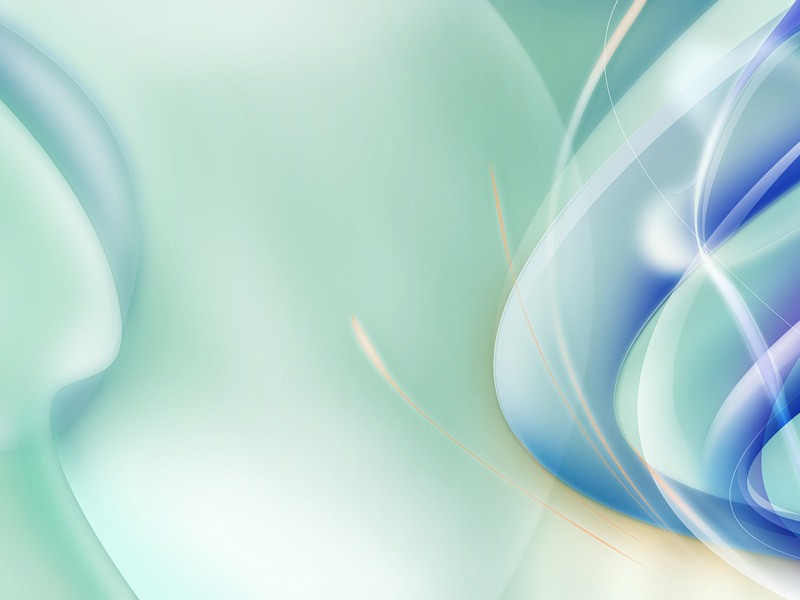 Позитивные результаты работы с воспитанниками
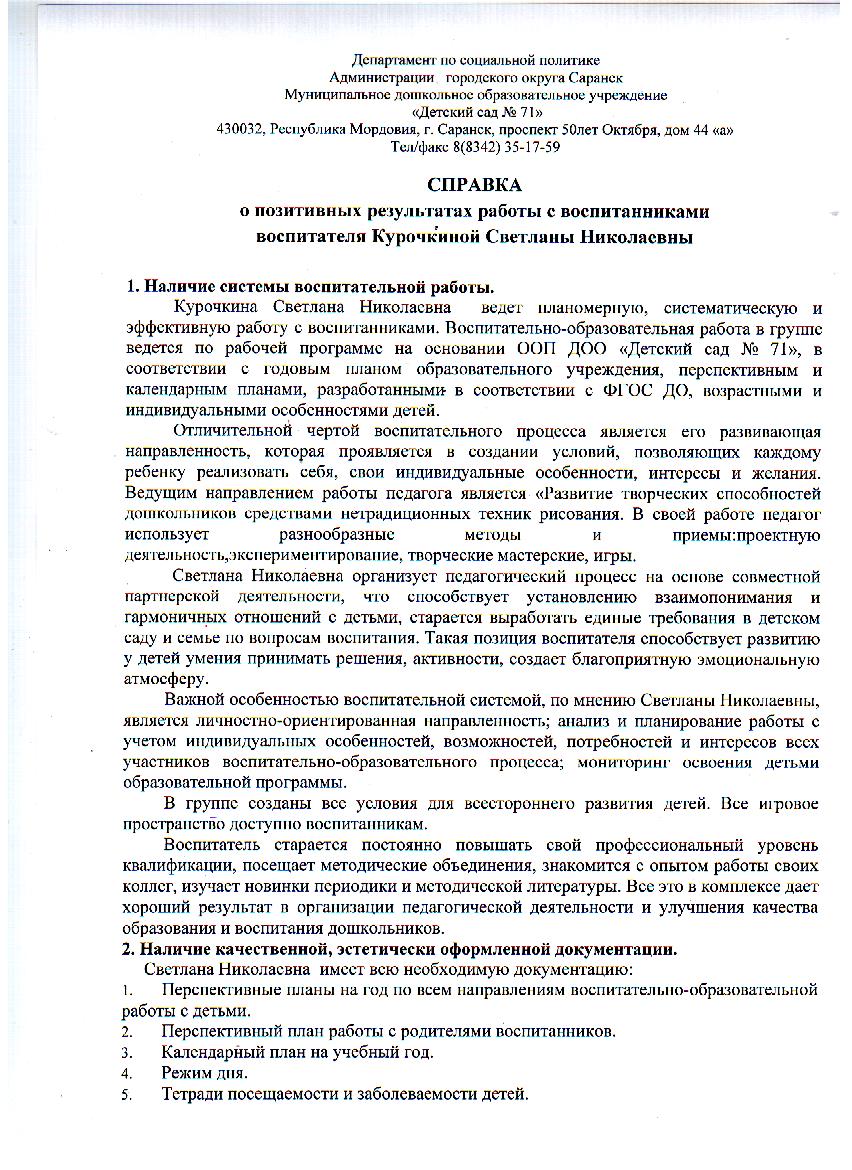 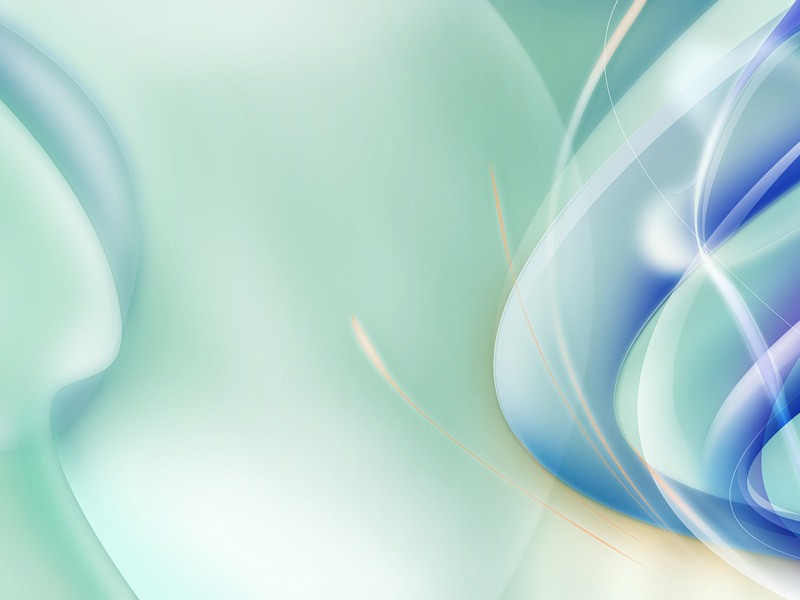 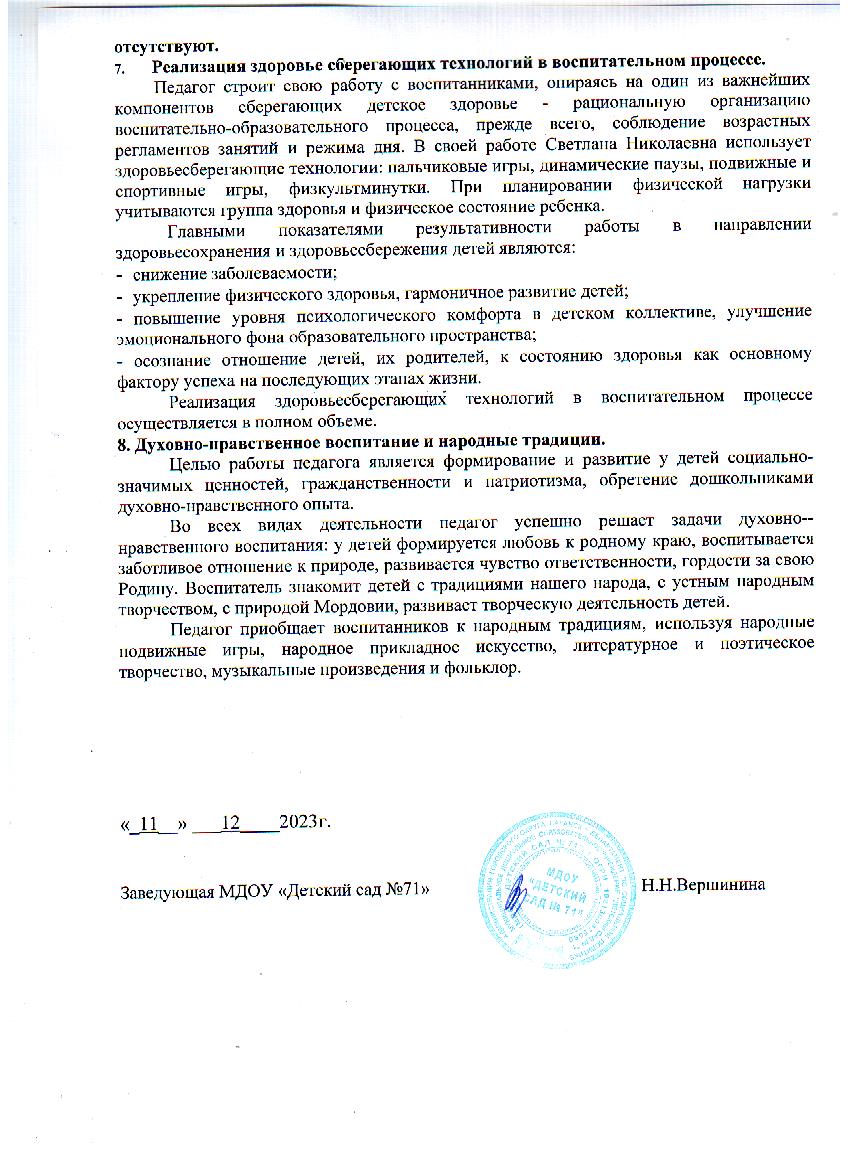 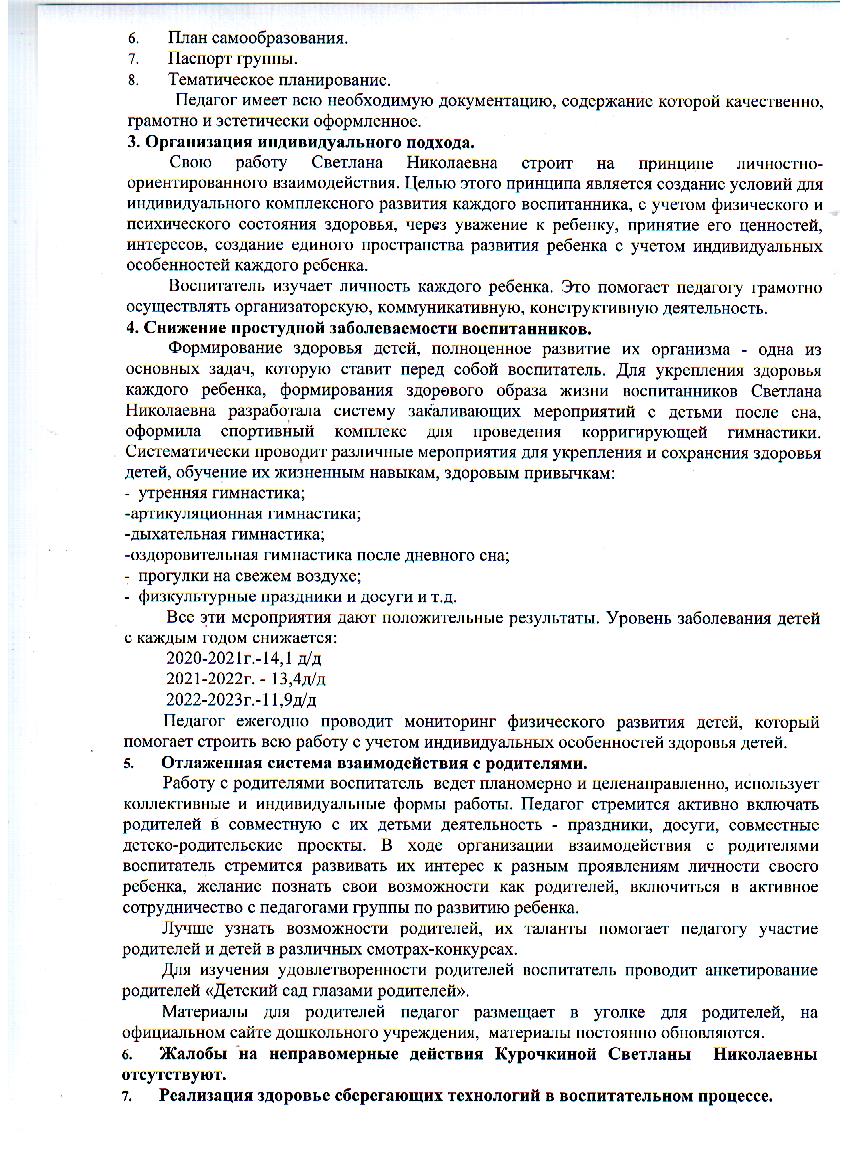 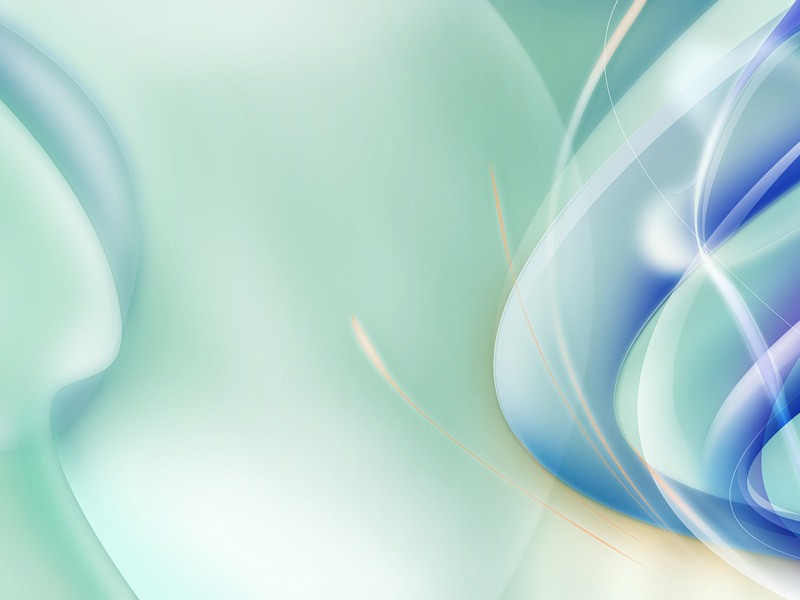 Качество взаимодействия с родителями воспитанников:
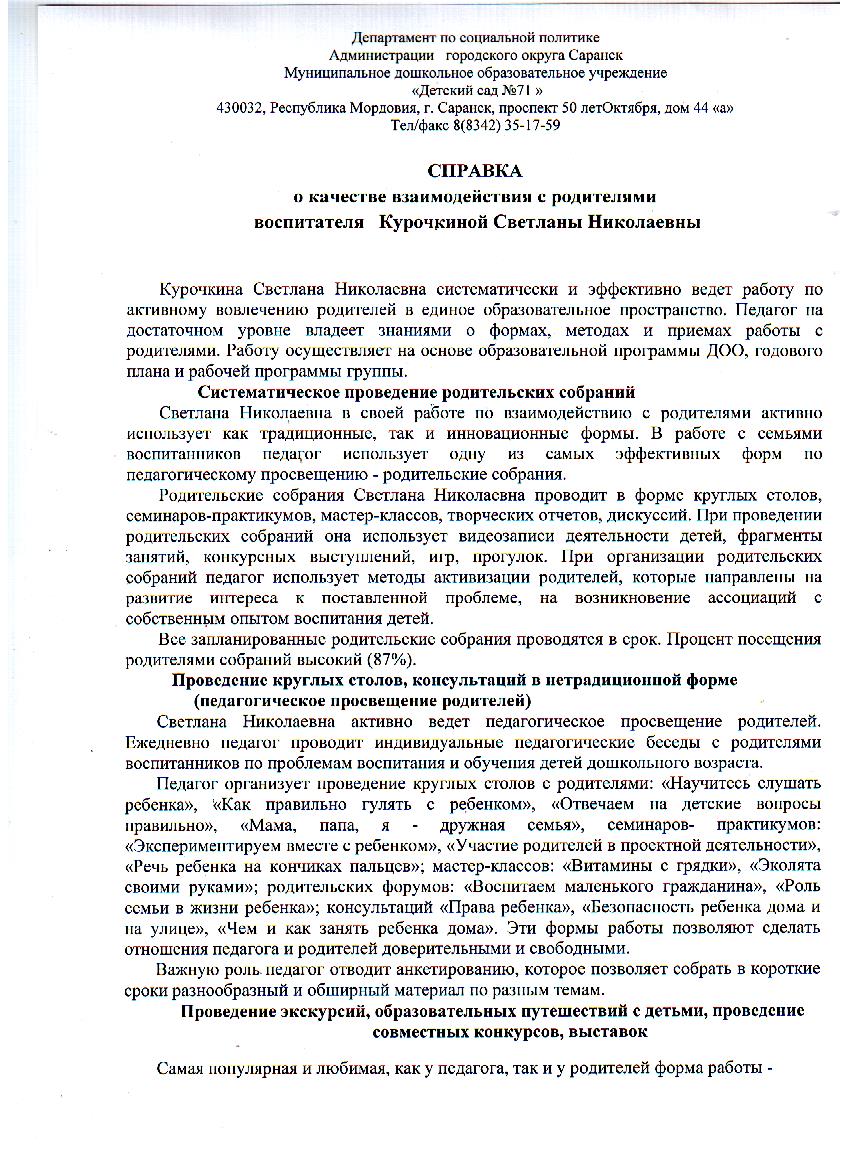 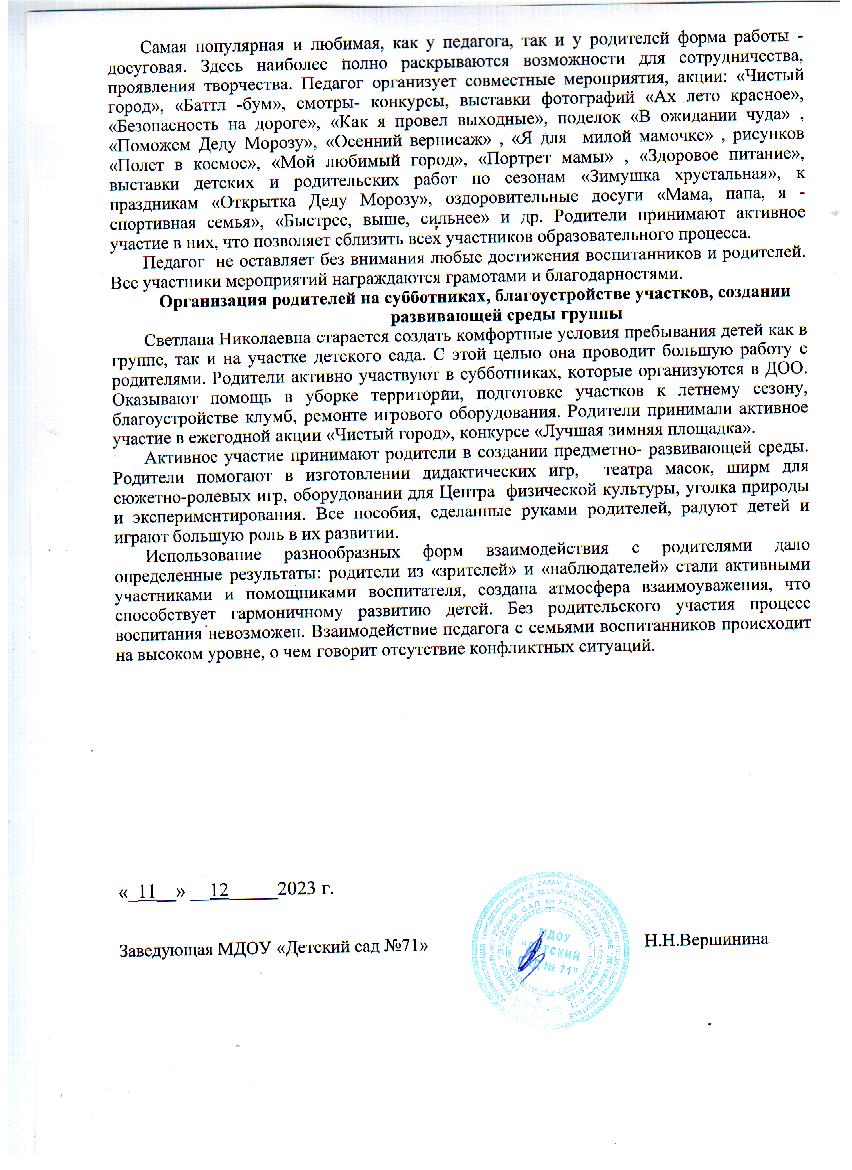 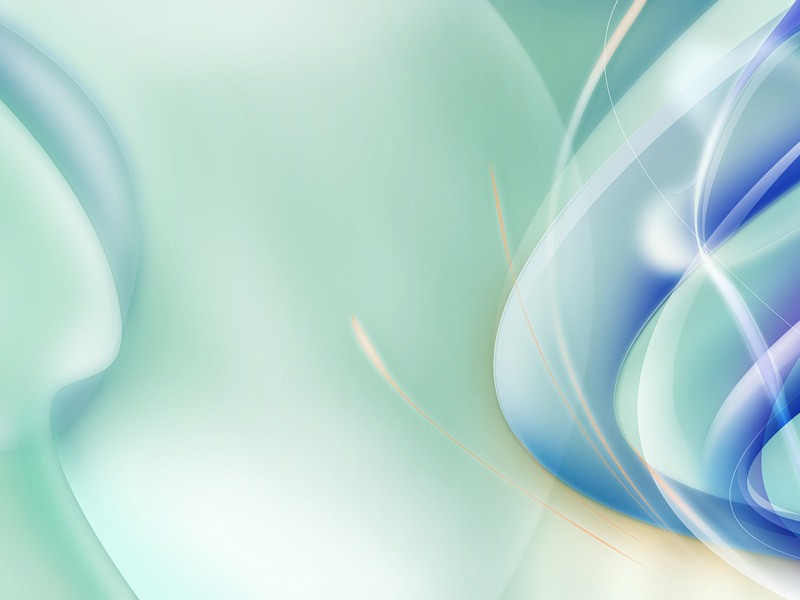 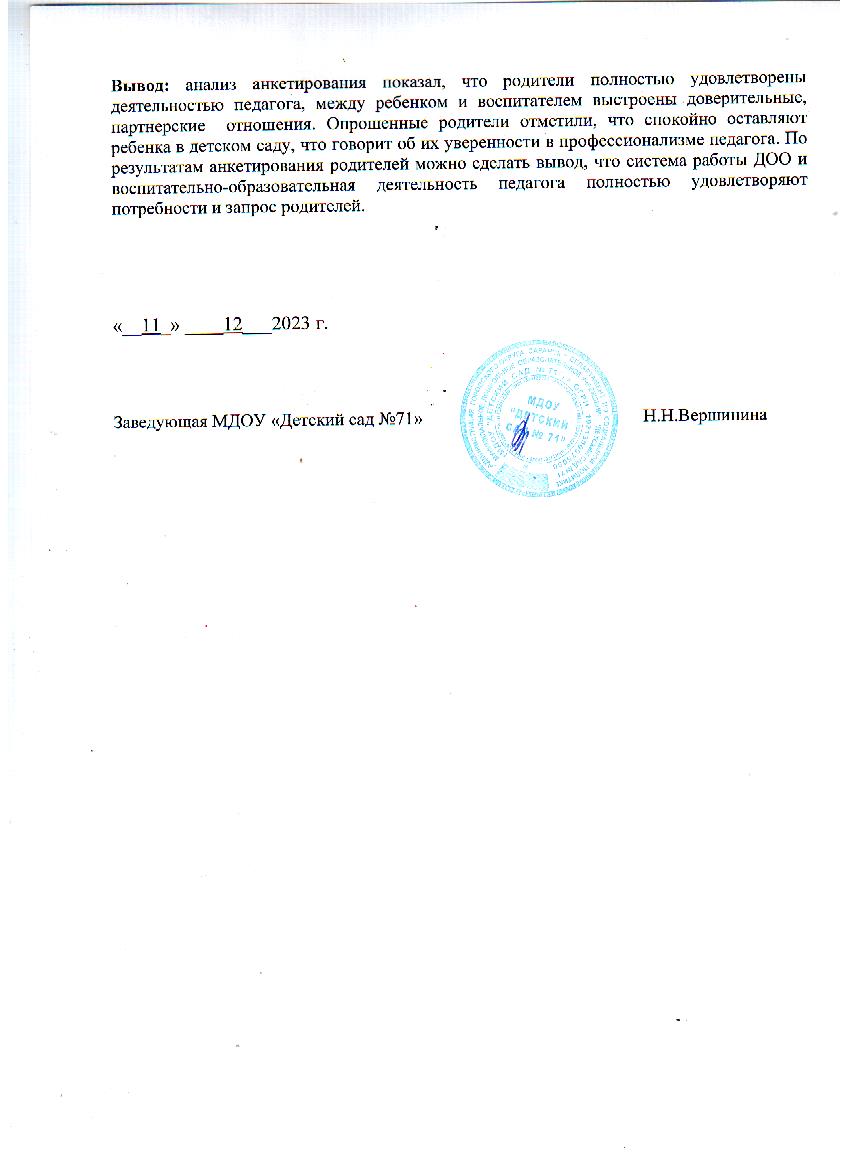 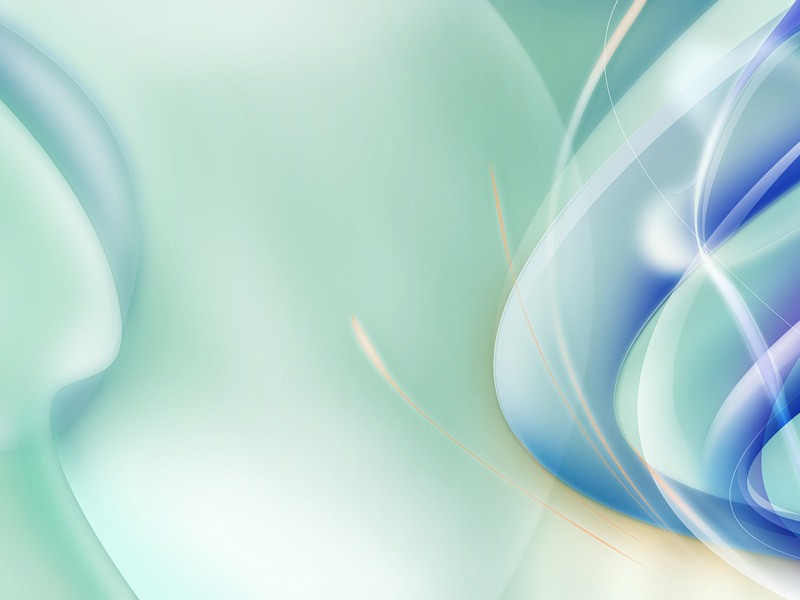 Работа с детьми из социально-неблагополучных семей
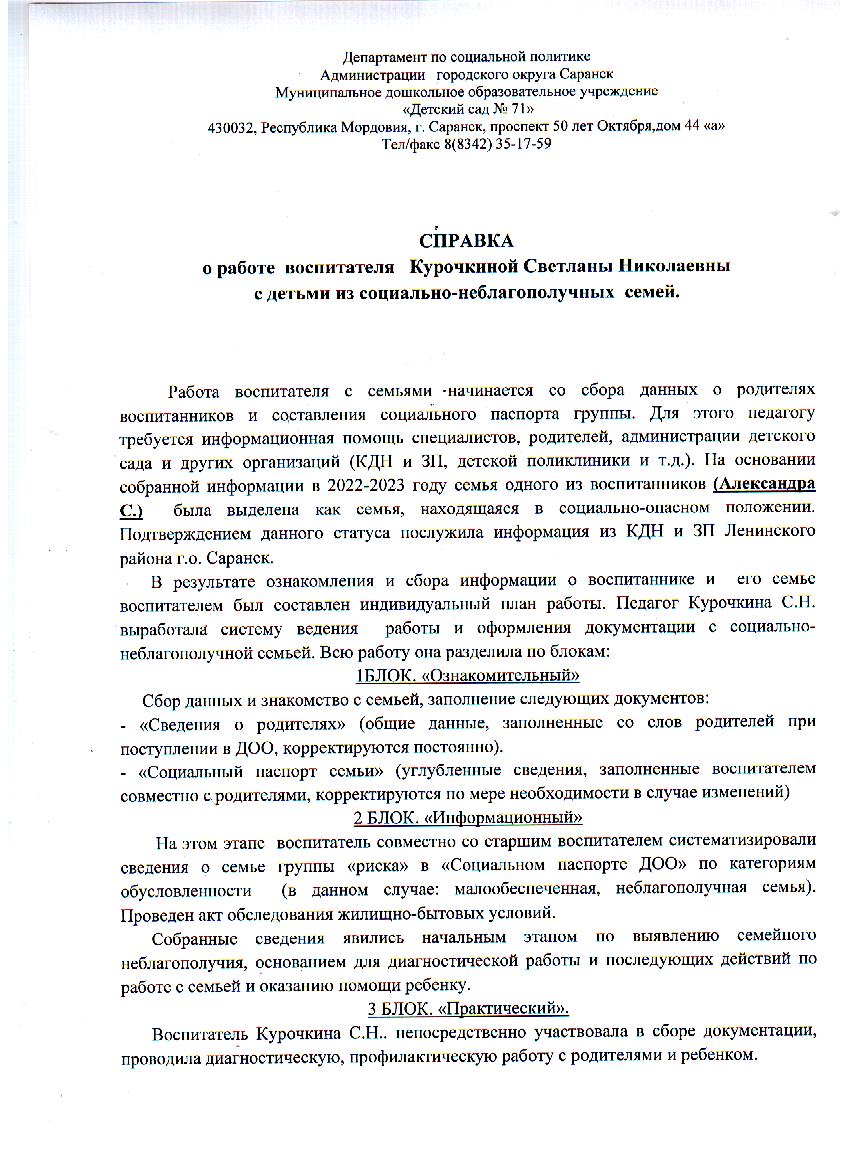 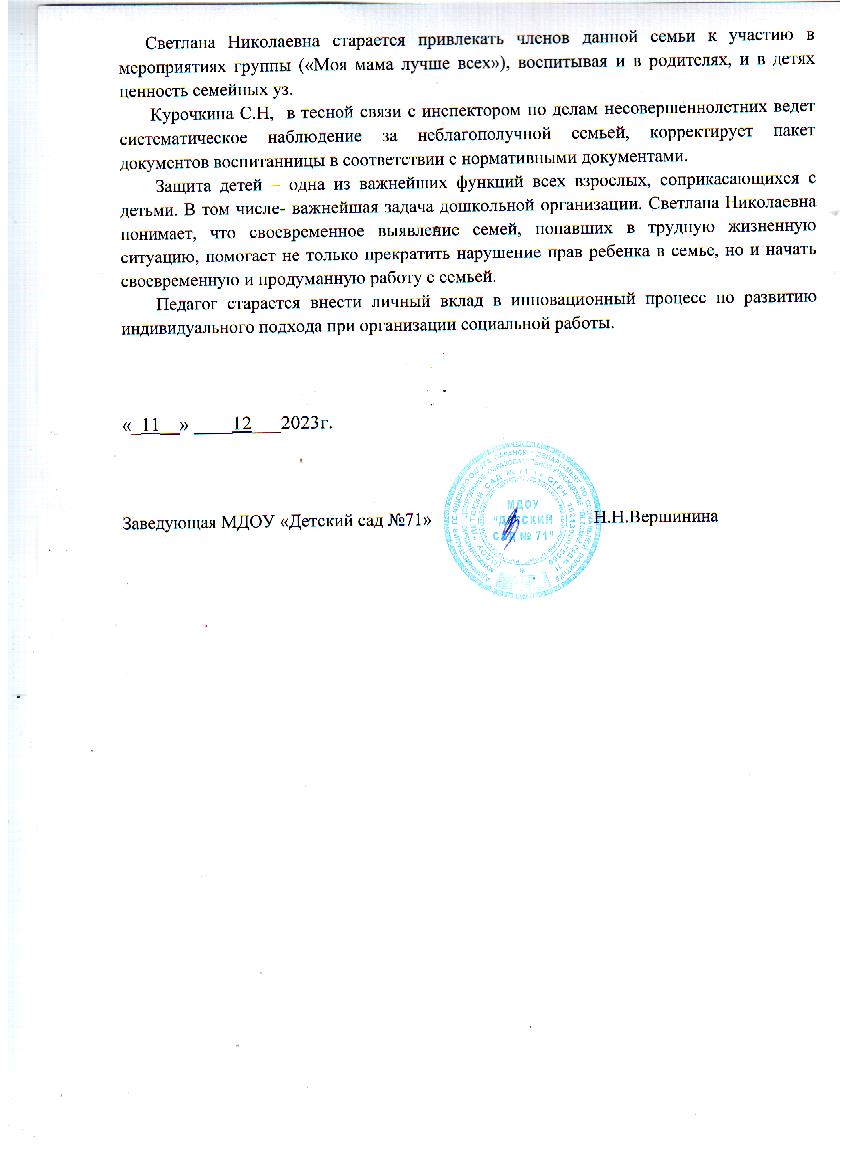 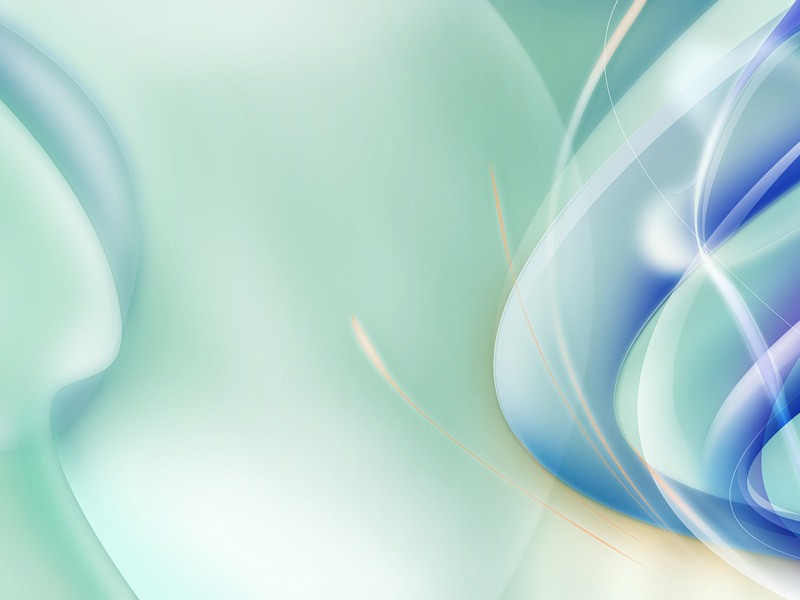 Участие педагога в профессиональных конкурсах
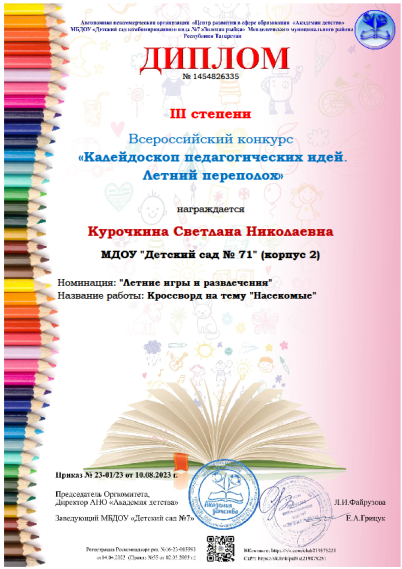 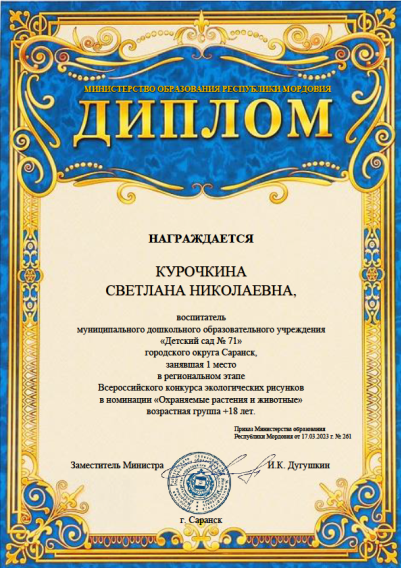 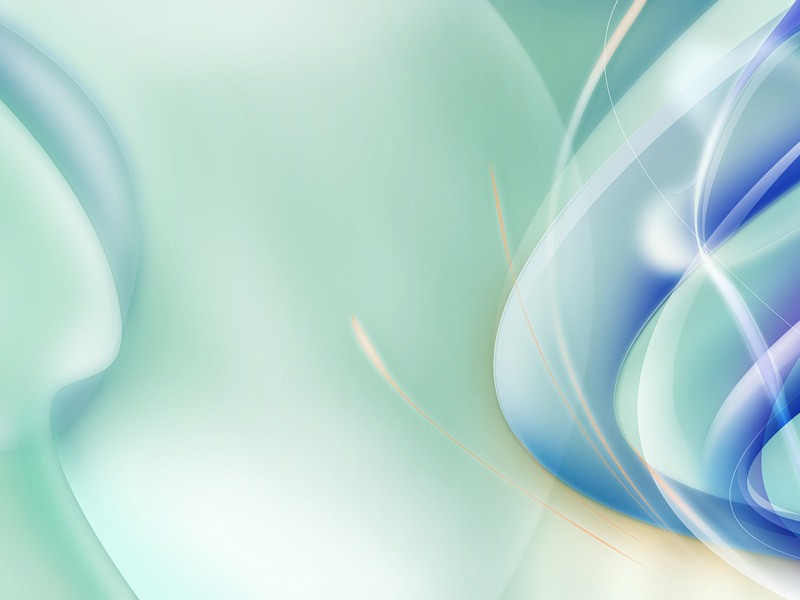 Награды и поощрения
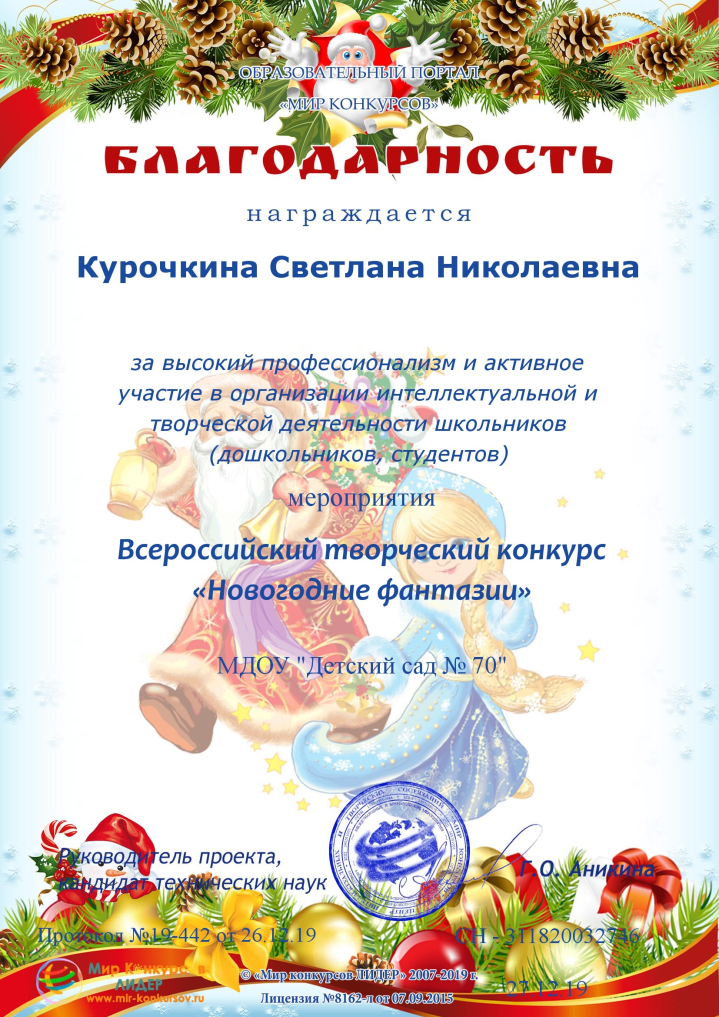 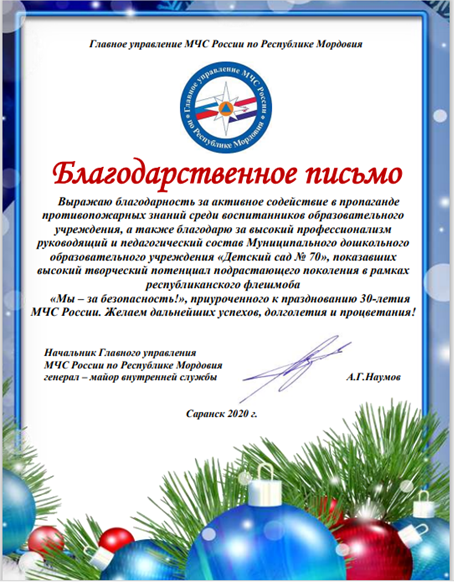 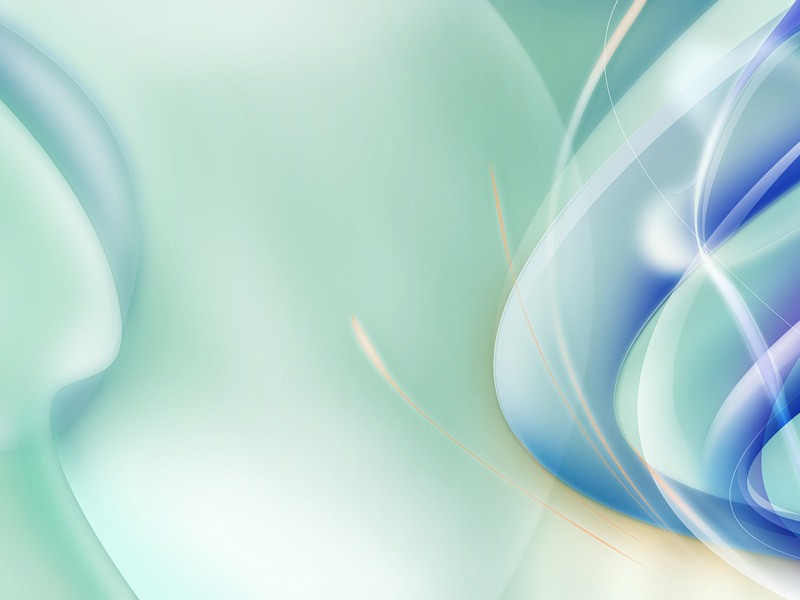 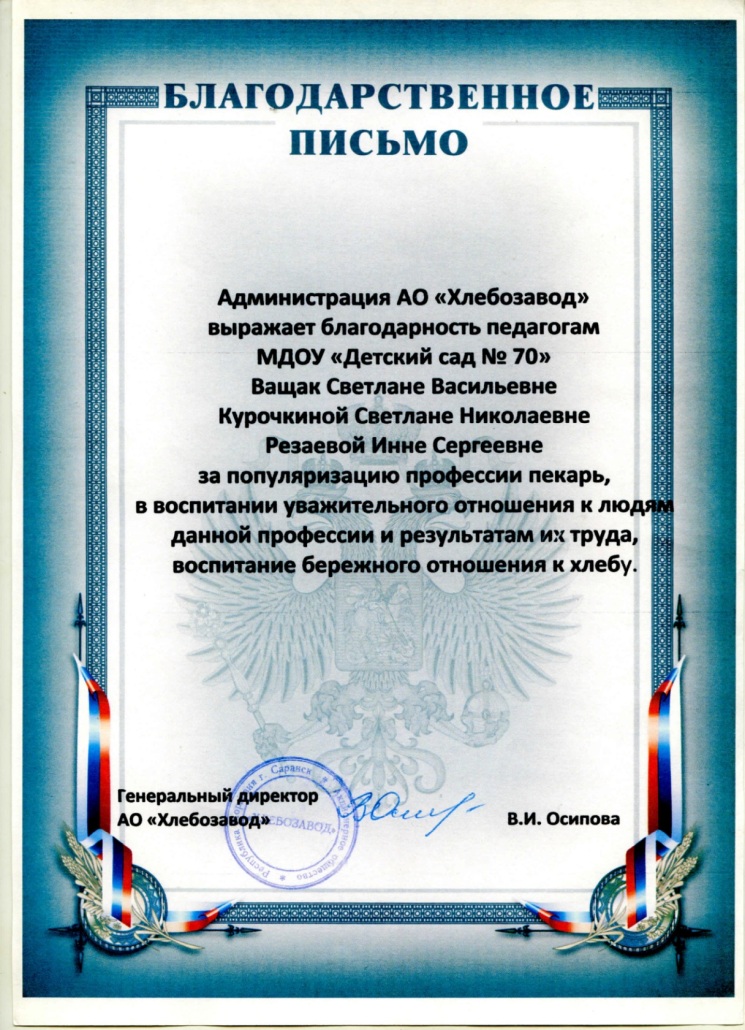 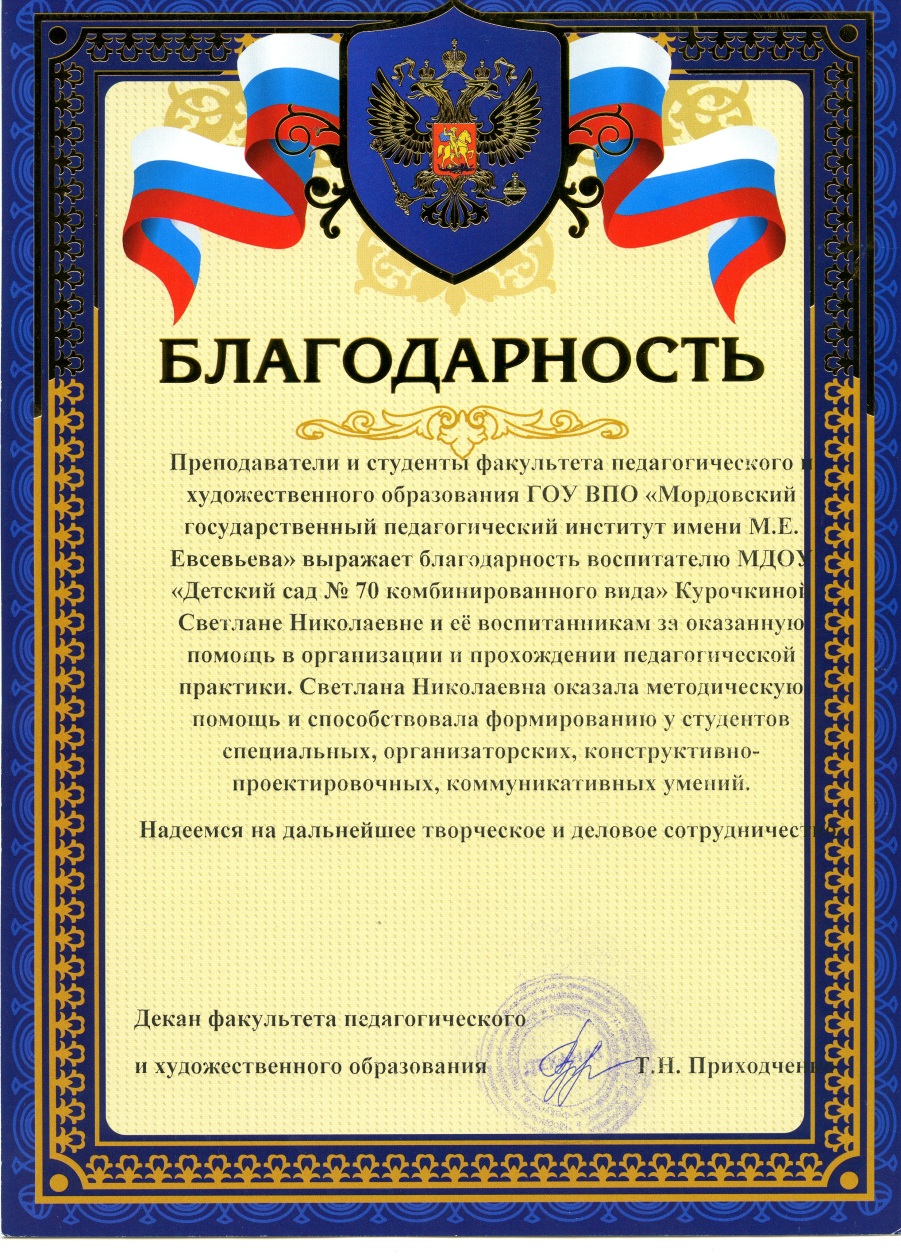